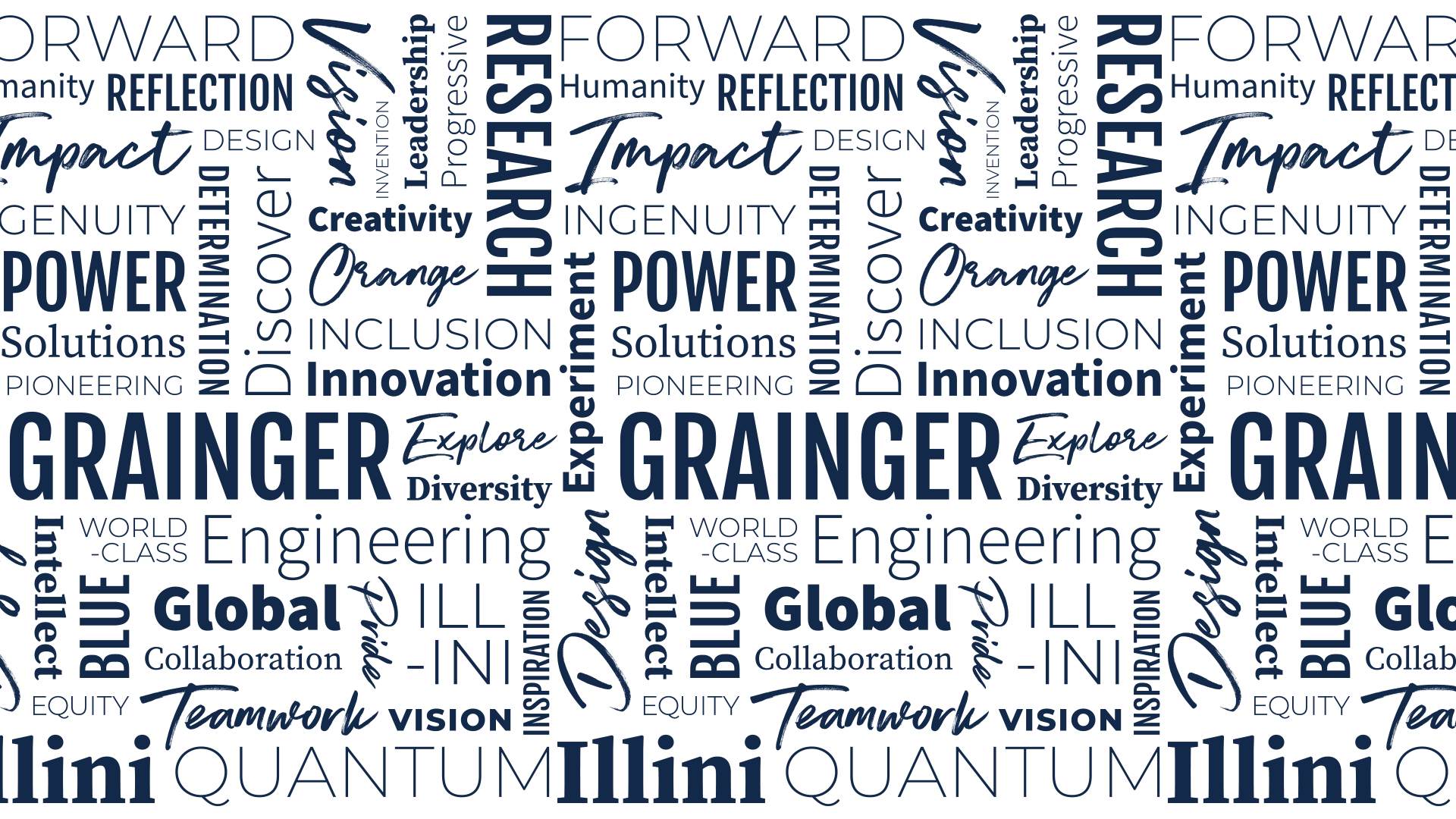 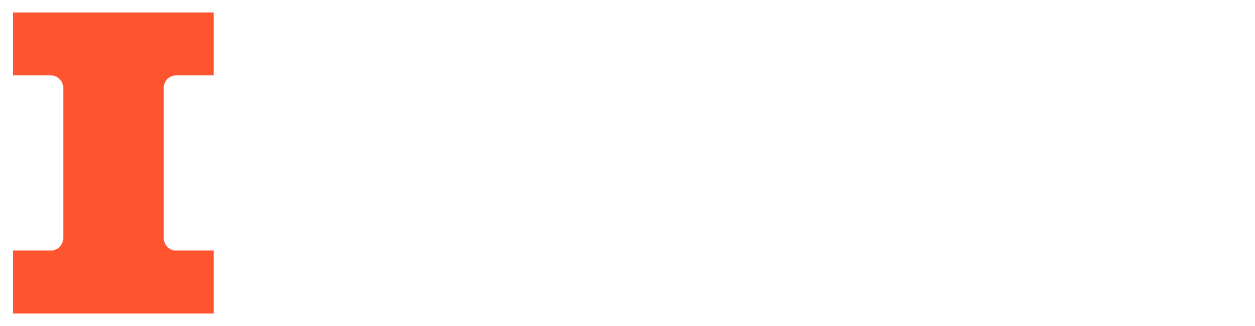 Oxygen Delivery Robot
Electrical & Computer Engineering

Team 27
Rutvik Sayankar
Aidan Dunican
Nazar Kalyniouk
Tuesday April 30th, 2024
[Speaker Notes: Rutvik]
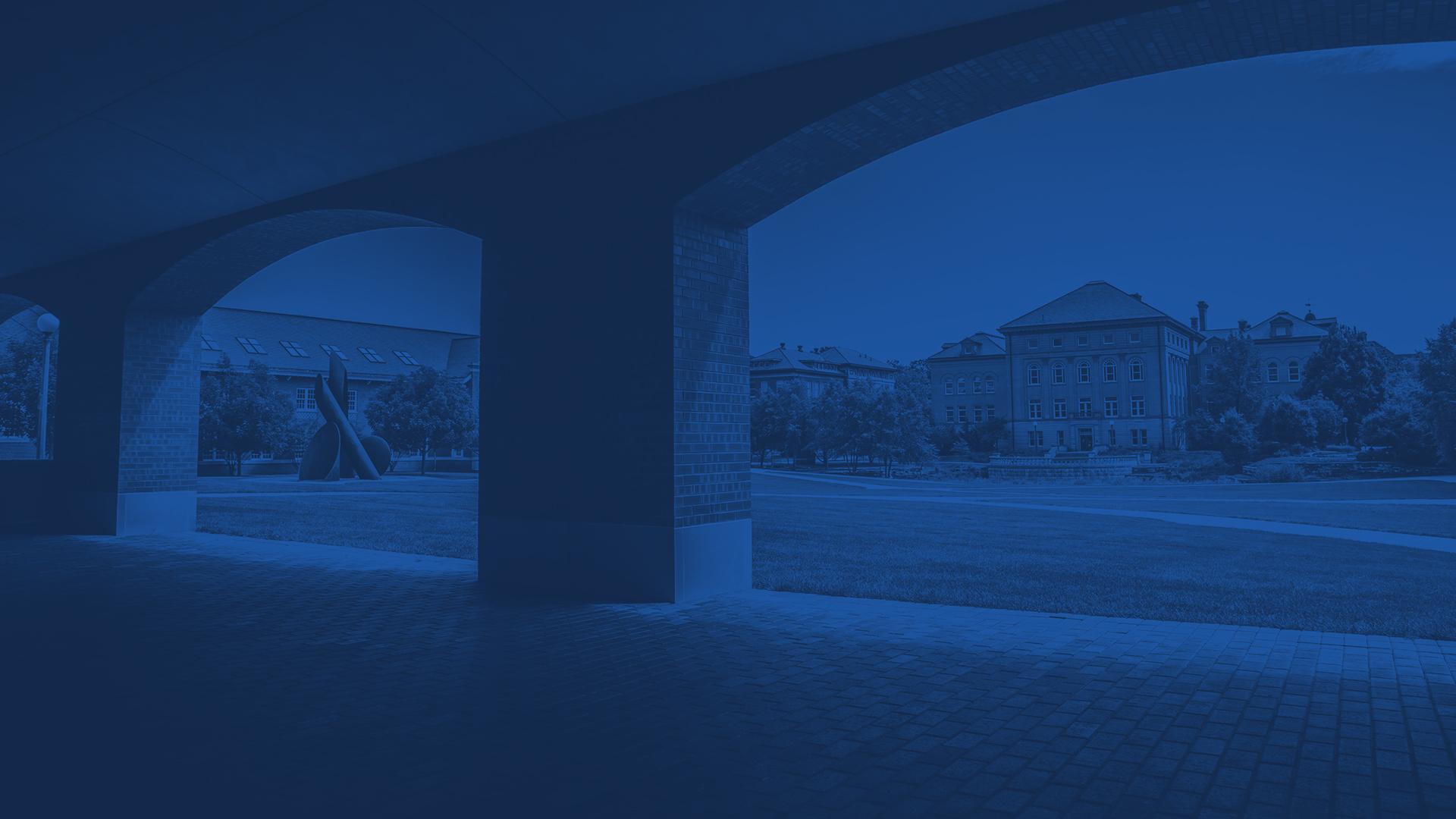 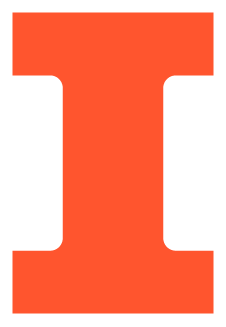 WHY?
What was the inspiration?
ELECTRICAL & COMPUTER ENGINEERING
GRAINGER ENGINEERING
[Speaker Notes: Rutvik]
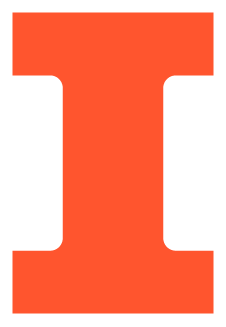 Children’s Interstitial & Diffuse Lung Disease

A collection of diseases that cause a thickening of the interstitium (the tissue that extends throughout the lungs) due to scarring, inflammation or fluid buildup.
ELECTRICAL & COMPUTER ENGINEERING
GRAINGER ENGINEERING
[Speaker Notes: Rutvik]
Current Solution & Preferences
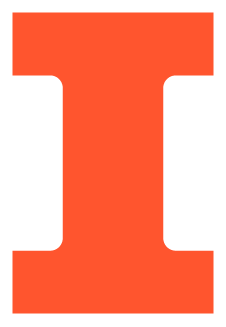 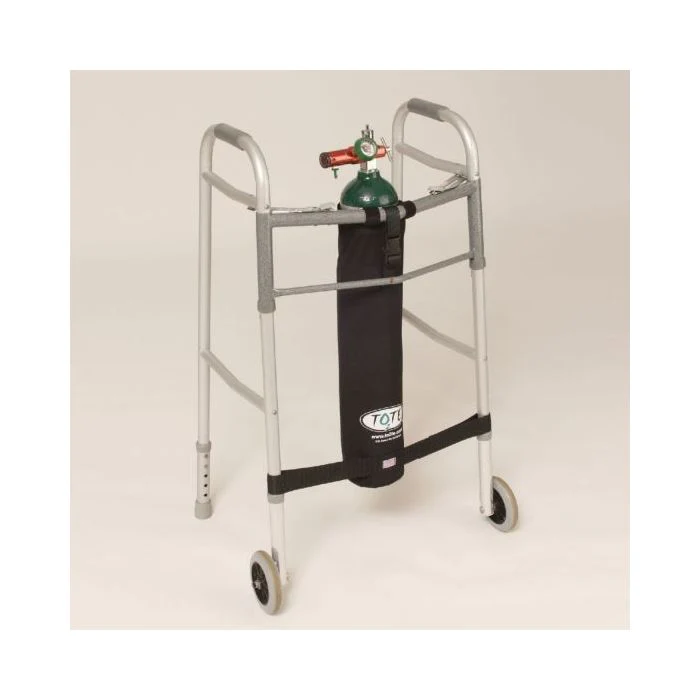 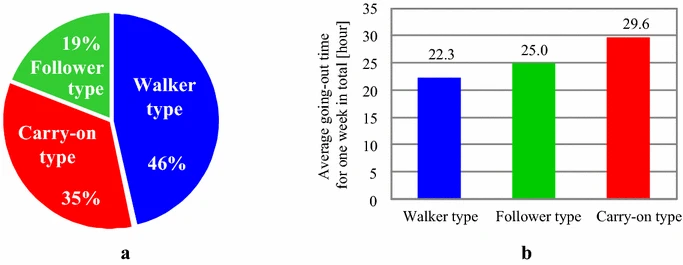 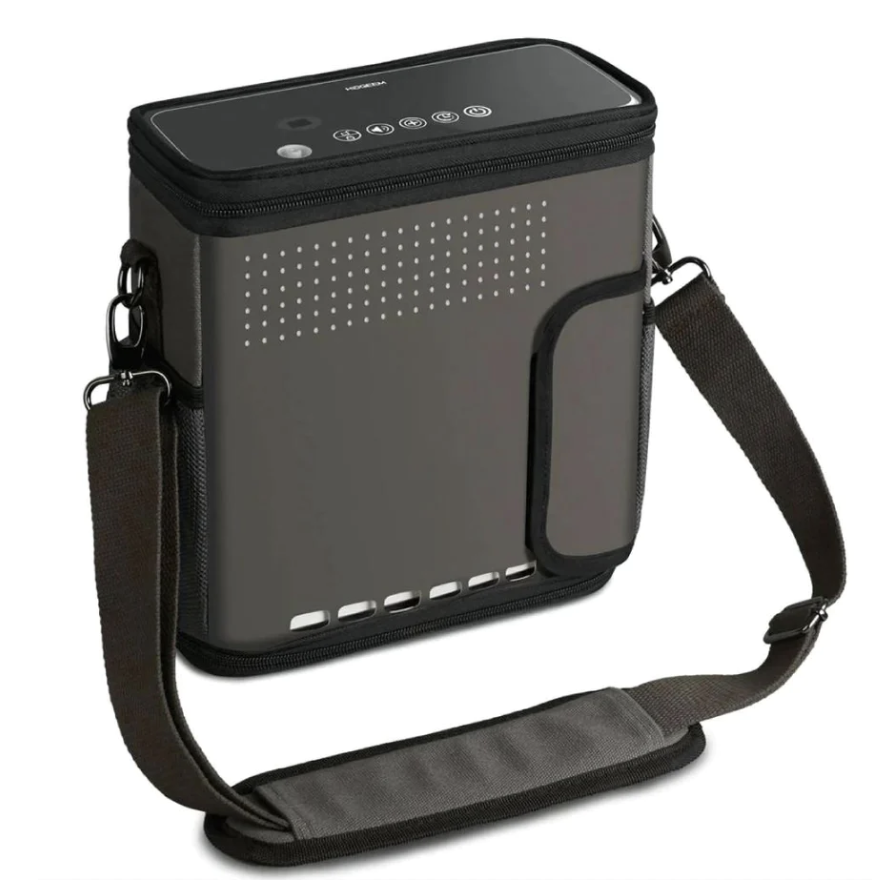 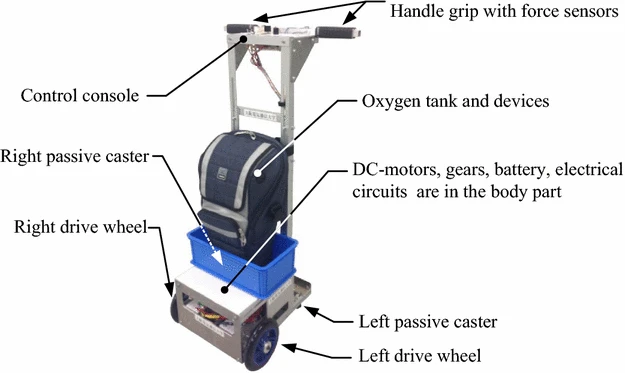 Results from Home Oxygen Therapy patients. There is a correlation between the preferred type of cart and the average time spent going out per week.
ELECTRICAL & COMPUTER ENGINEERING
GRAINGER ENGINEERING
[Speaker Notes: Rutvik]
Our Three Tiered Problem
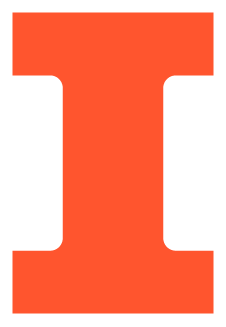 Indoor Localization?
Accurately need our target’s location at all times.
1
What type of oxygen?
Oxygen tank vs concentrator.
2
How to move around an indoor space quietly and efficiently?
What style of robot?
3
ELECTRICAL & COMPUTER ENGINEERING
GRAINGER ENGINEERING
[Speaker Notes: Nazar]
Original vs. Current Design
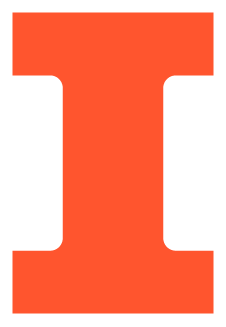 3 Omni-wheel Drivetrain
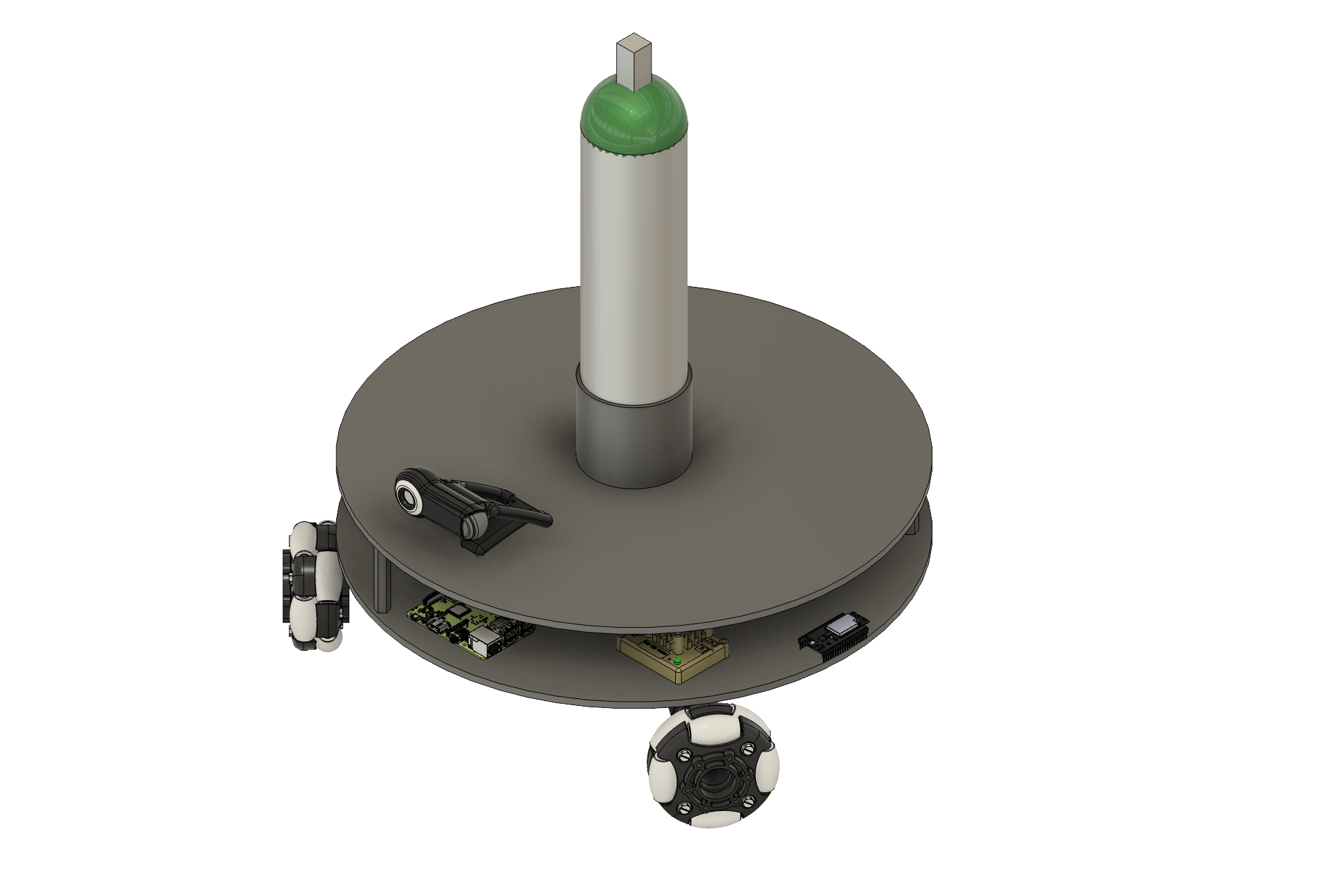 2200mAh battery
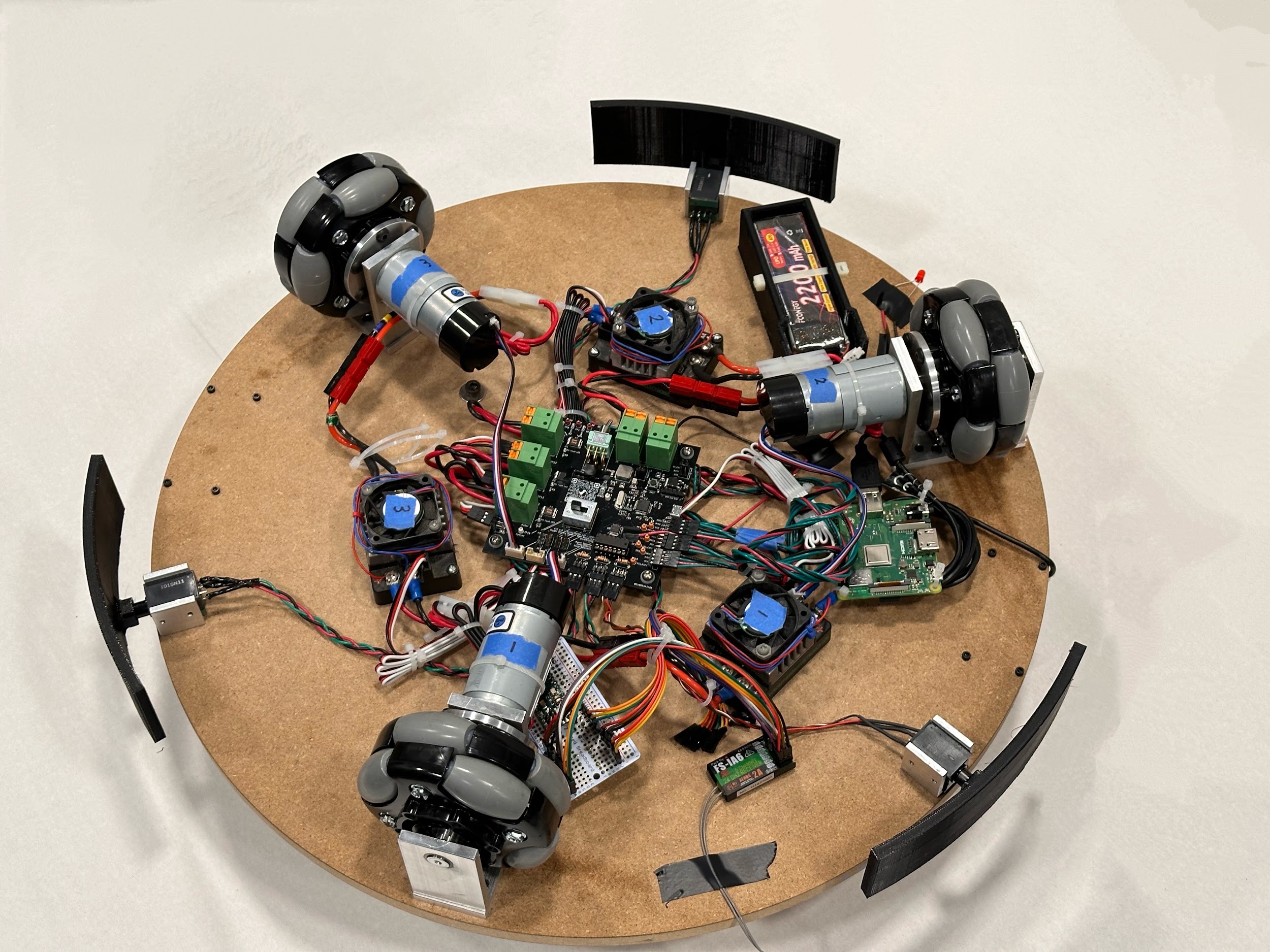 PCB
Raspberry Pi for Object Tracking
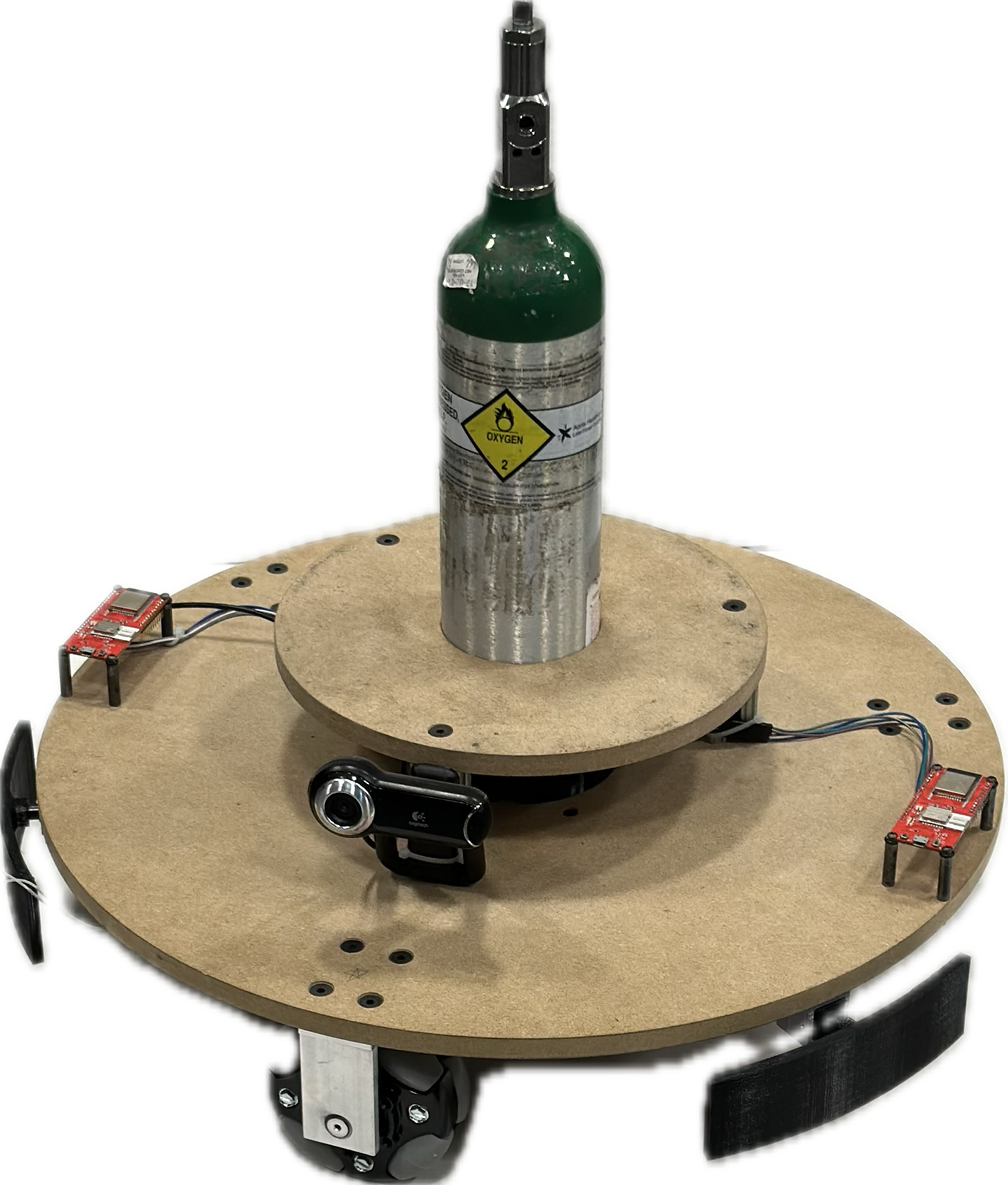 Oxygen Tank Holder
Reused FRC Victor 888 ESCs
Object Detection Bumpers
DW3000 UWB Transceivers
Webcam
4” Omni-wheels
ELECTRICAL & COMPUTER ENGINEERING
GRAINGER ENGINEERING
[Speaker Notes: Nazar]
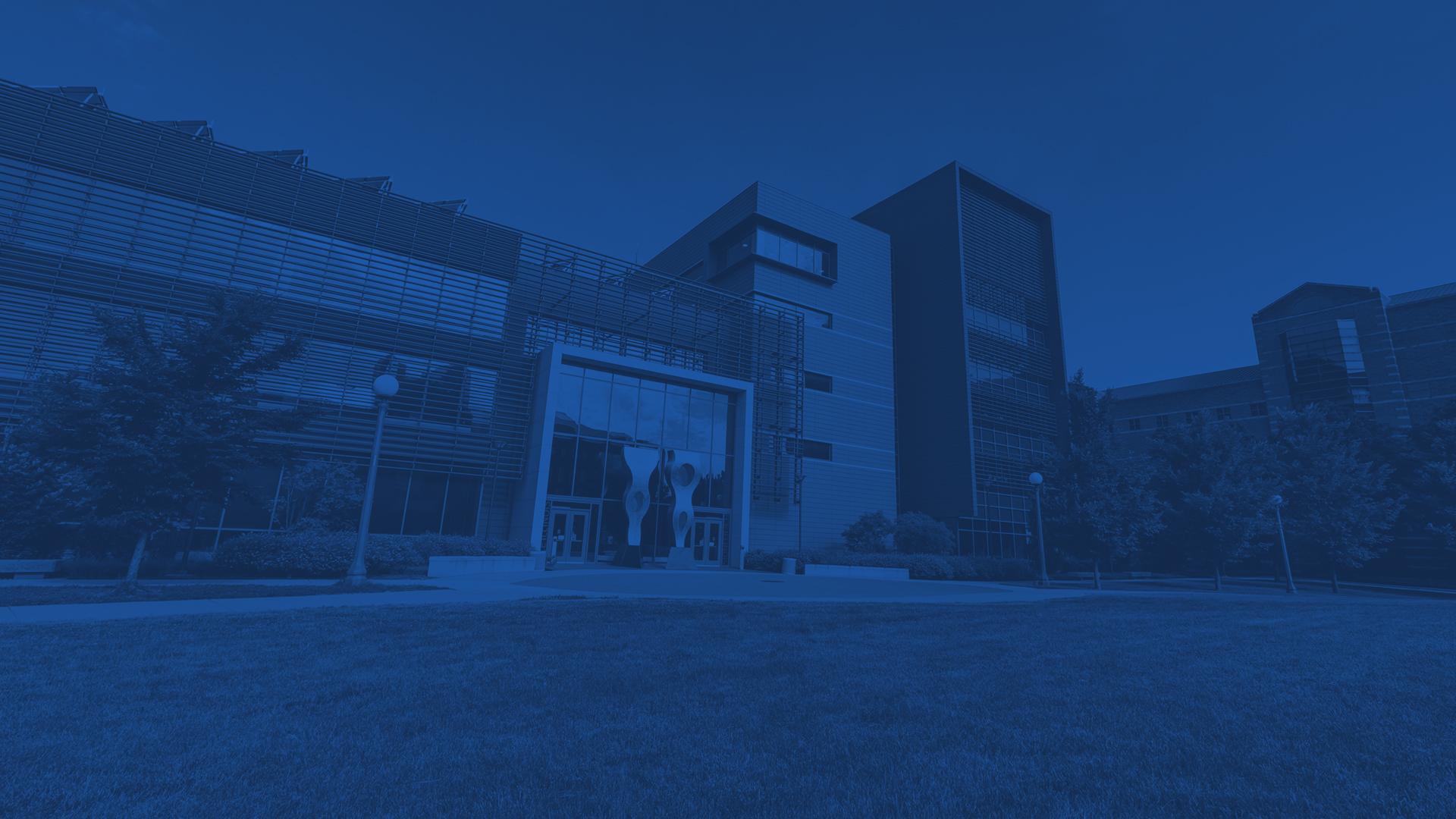 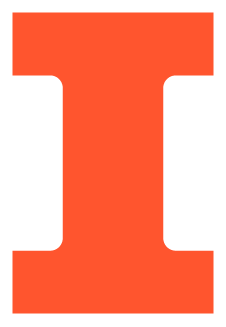 High Level Requirements
Omni-Wheel Drivetrain
Functional drivetrain that can maintain a given direction vector within 500 ms.

Ultra Wideband User Localization
Locate target with accuracy <1 meter.

Close-range Object Detection
Notify users of collisions.
ELECTRICAL & COMPUTER ENGINEERING
GRAINGER ENGINEERING
[Speaker Notes: Aidan]
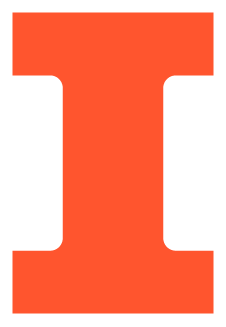 Design Modularity

Functions of each subsystem
ELECTRICAL & COMPUTER ENGINEERING
GRAINGER ENGINEERING
[Speaker Notes: Aidan]
High Level Block Diagram
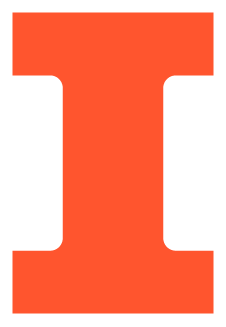 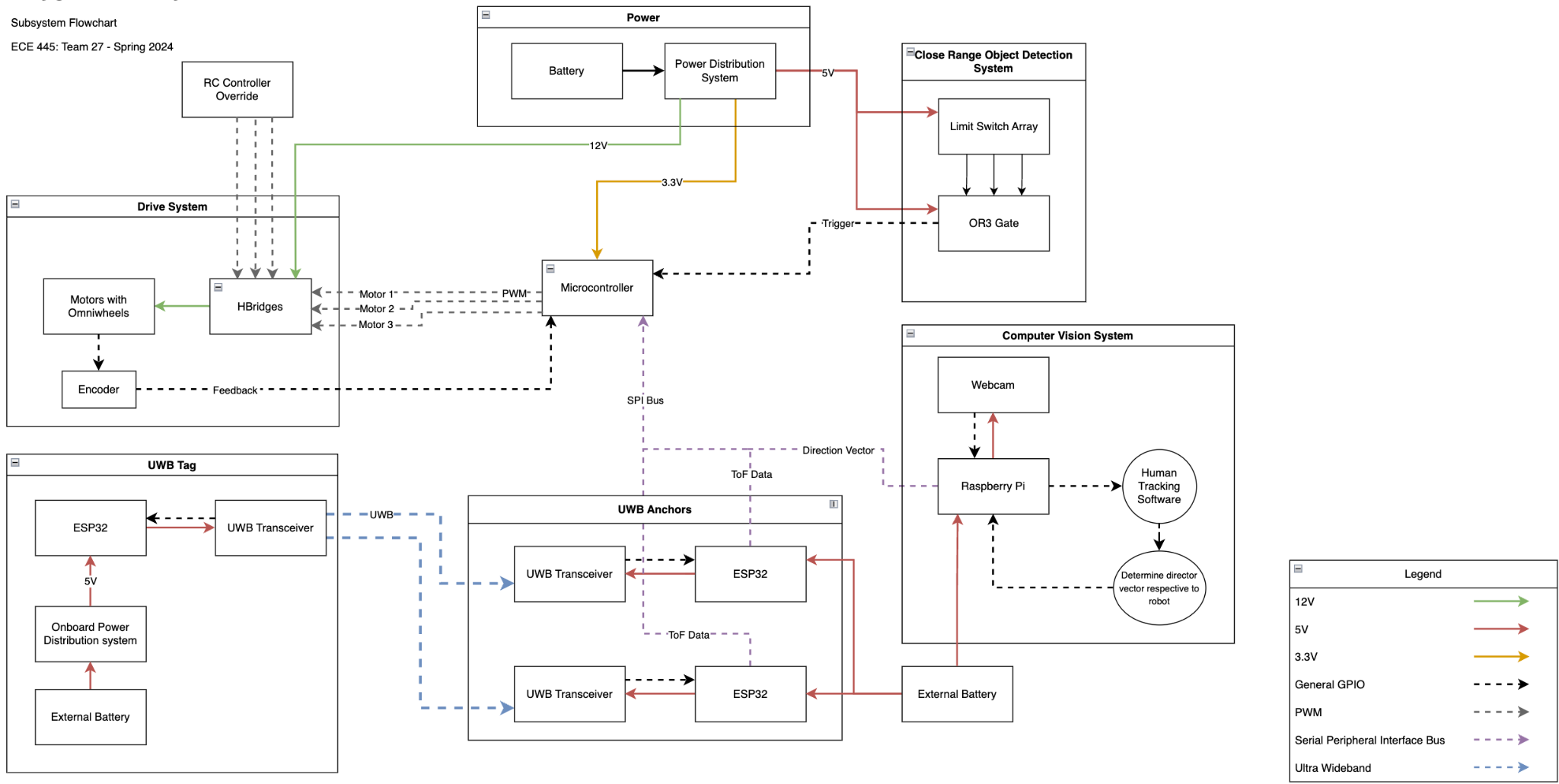 ELECTRICAL & COMPUTER ENGINEERING
GRAINGER ENGINEERING
[Speaker Notes: Aidan]
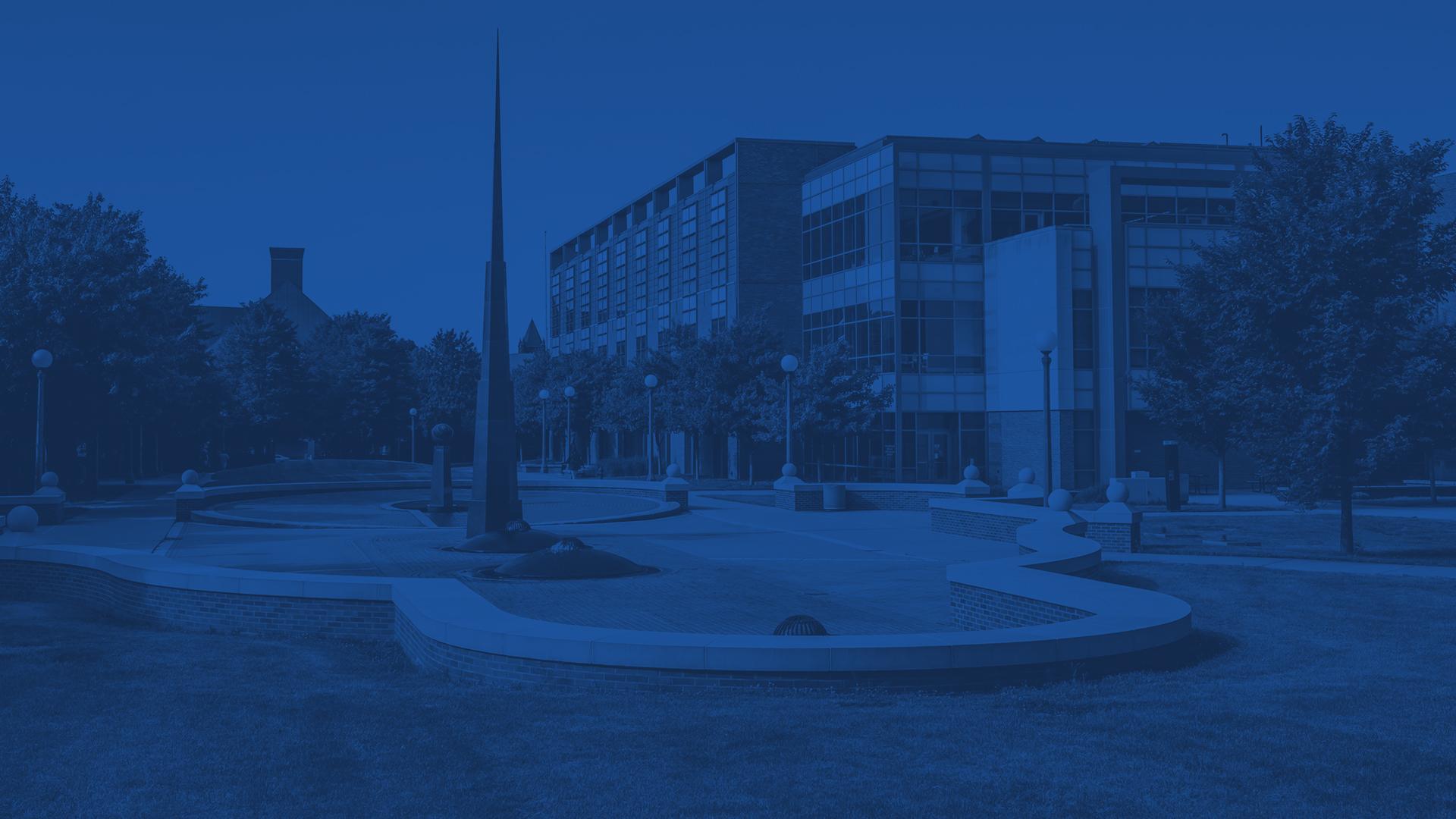 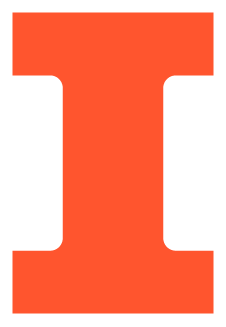 Subsystem Integration
What worked & what didn’t?
ELECTRICAL & COMPUTER ENGINEERING
GRAINGER ENGINEERING
[Speaker Notes: Rutvik]
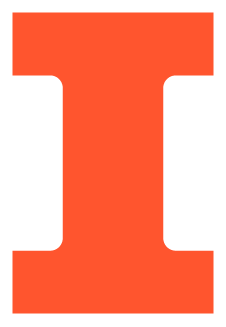 Successes

Drivetrain
Ultra Wideband Localization
Close-range object detection
Challenges

Battery Size (Current limitations)
SPI Bus timing
360 degree bumper
Embedded computer vision deployment
ELECTRICAL & COMPUTER ENGINEERING
GRAINGER ENGINEERING
[Speaker Notes: Rutvik]
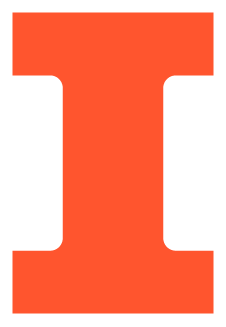 Printed Circuit Board

Design Considerations
ELECTRICAL & COMPUTER ENGINEERING
GRAINGER ENGINEERING
[Speaker Notes: Rutvik]
PCB
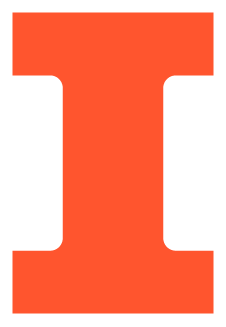 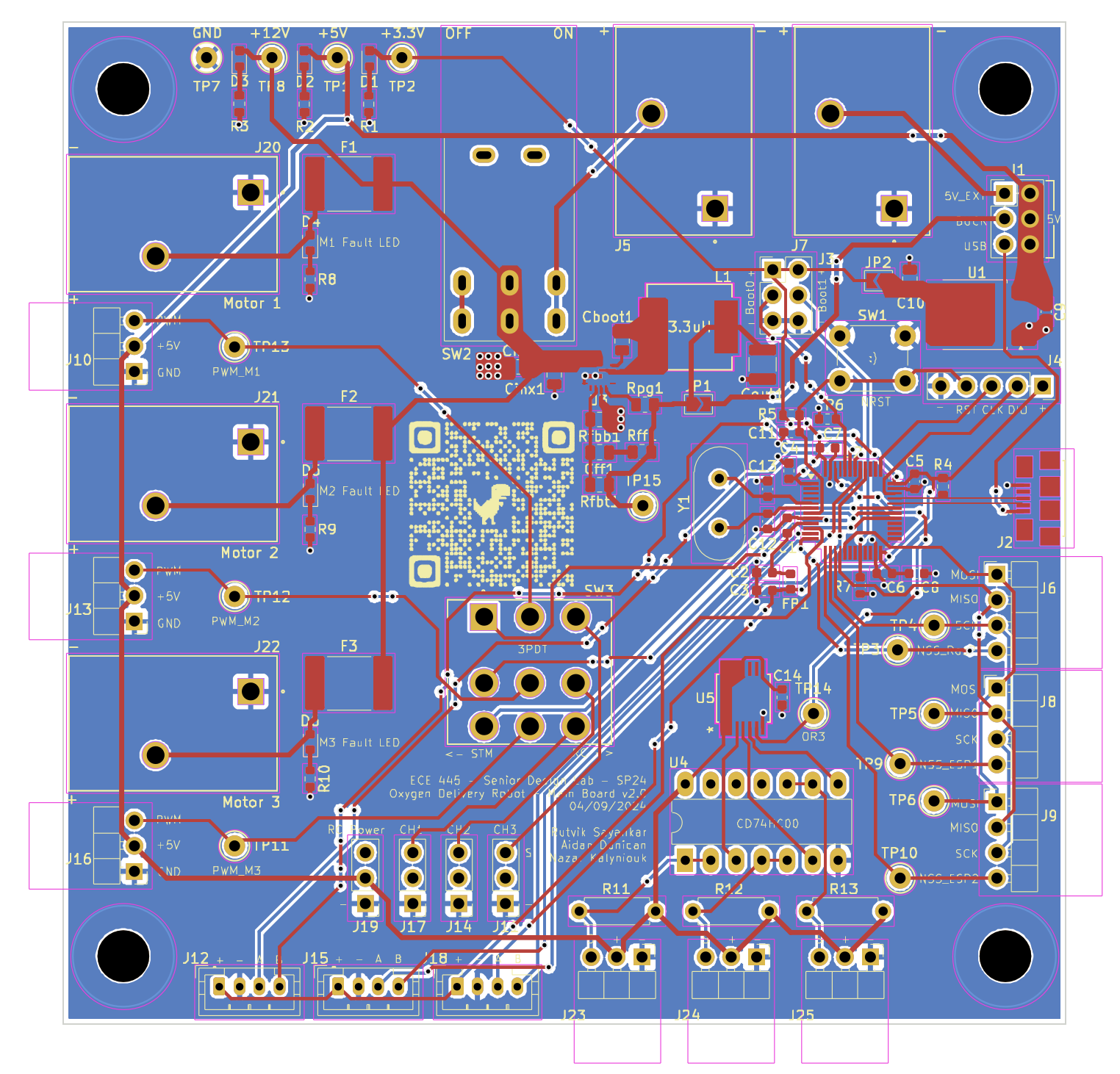 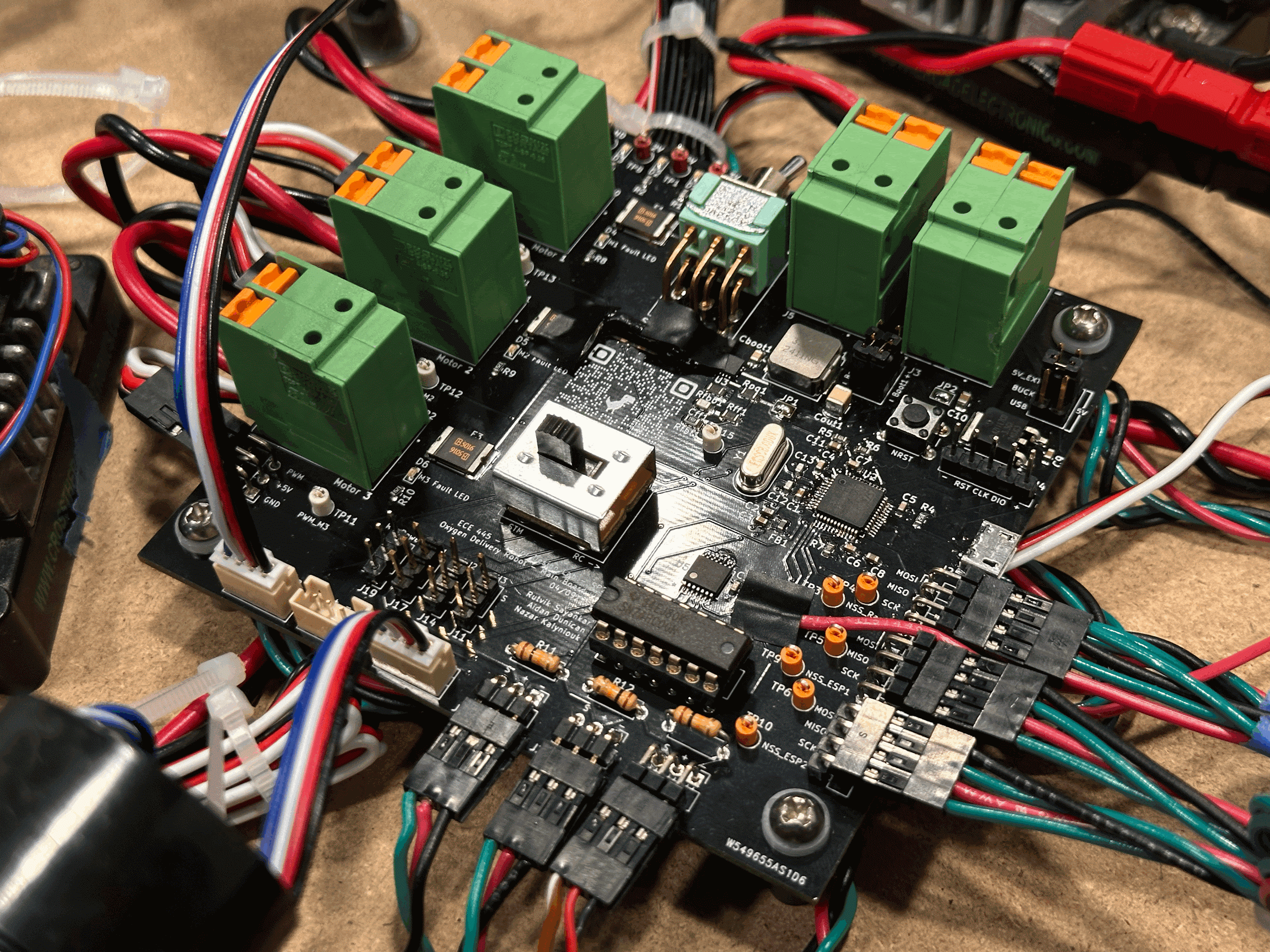 Blown trace!
Blown trace!
ELECTRICAL & COMPUTER ENGINEERING
GRAINGER ENGINEERING
[Speaker Notes: Rutvik]
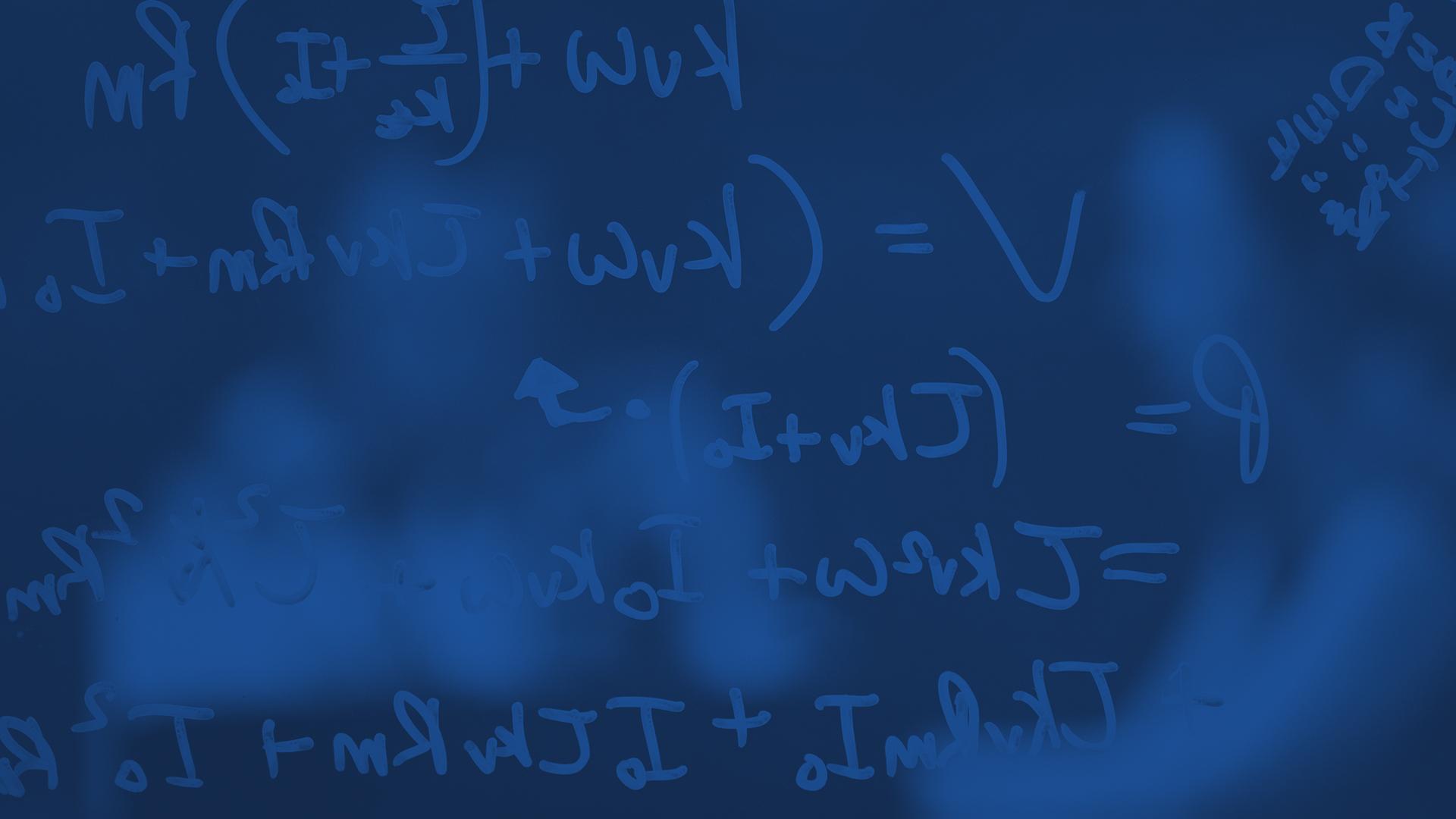 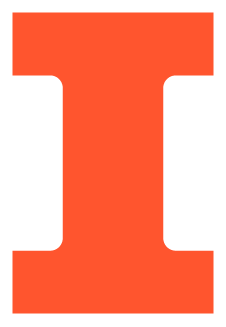 Subsystem Functionality
Requirements & Verifications
ELECTRICAL & COMPUTER ENGINEERING
GRAINGER ENGINEERING
[Speaker Notes: Rutvik]
Omni Wheel Drivetrain
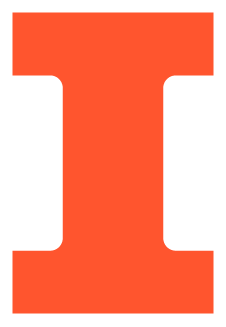 Requirements

Reliably set the speed & control RPM of motors.
Maintain speed of 3 MPH under full load.
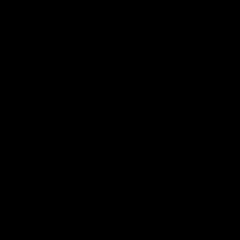 ELECTRICAL & COMPUTER ENGINEERING
GRAINGER ENGINEERING
[Speaker Notes: Rutvik]
Close Range Object Detection
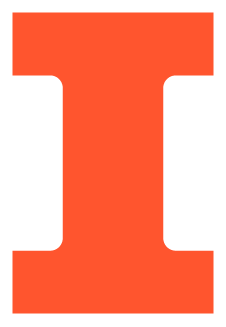 Requirement

Bumper style limit switch should trigger an alert system and stop motors
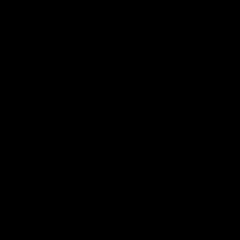 ELECTRICAL & COMPUTER ENGINEERING
GRAINGER ENGINEERING
[Speaker Notes: Aidan]
Ultra Wideband Triangulation
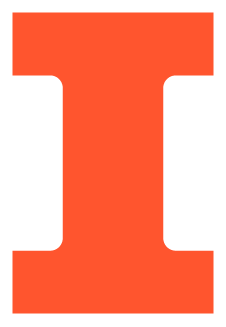 Requirement

Utilize Time of Flight to create a triangle of known lengths with vertices defined by each UWB transceiver.
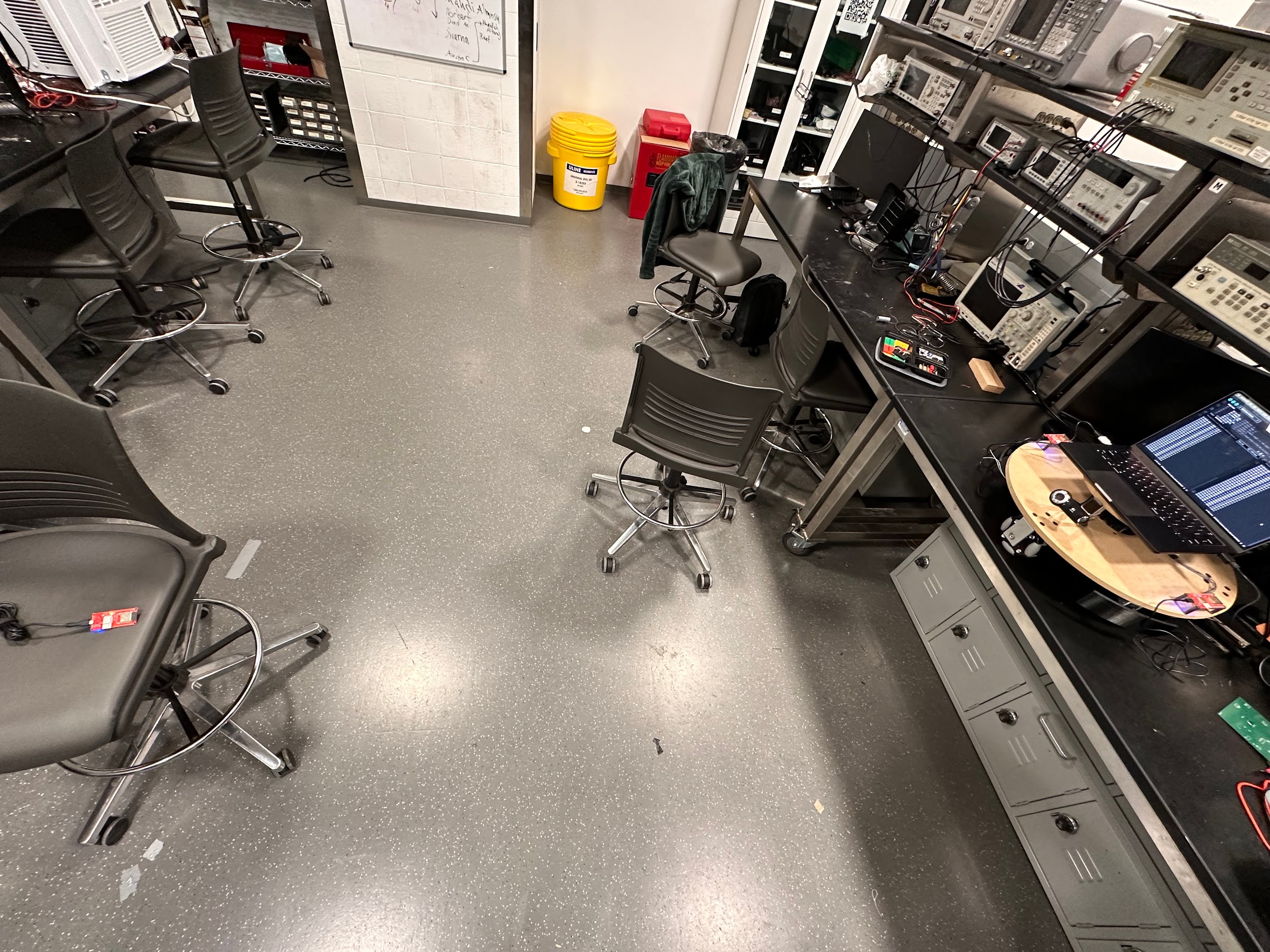 ELECTRICAL & COMPUTER ENGINEERING
GRAINGER ENGINEERING
[Speaker Notes: Rutvik]
Ultra Wideband Triangulation cont.
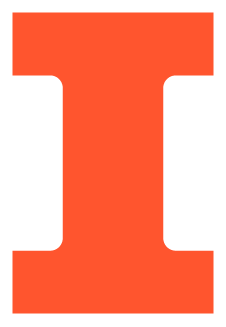 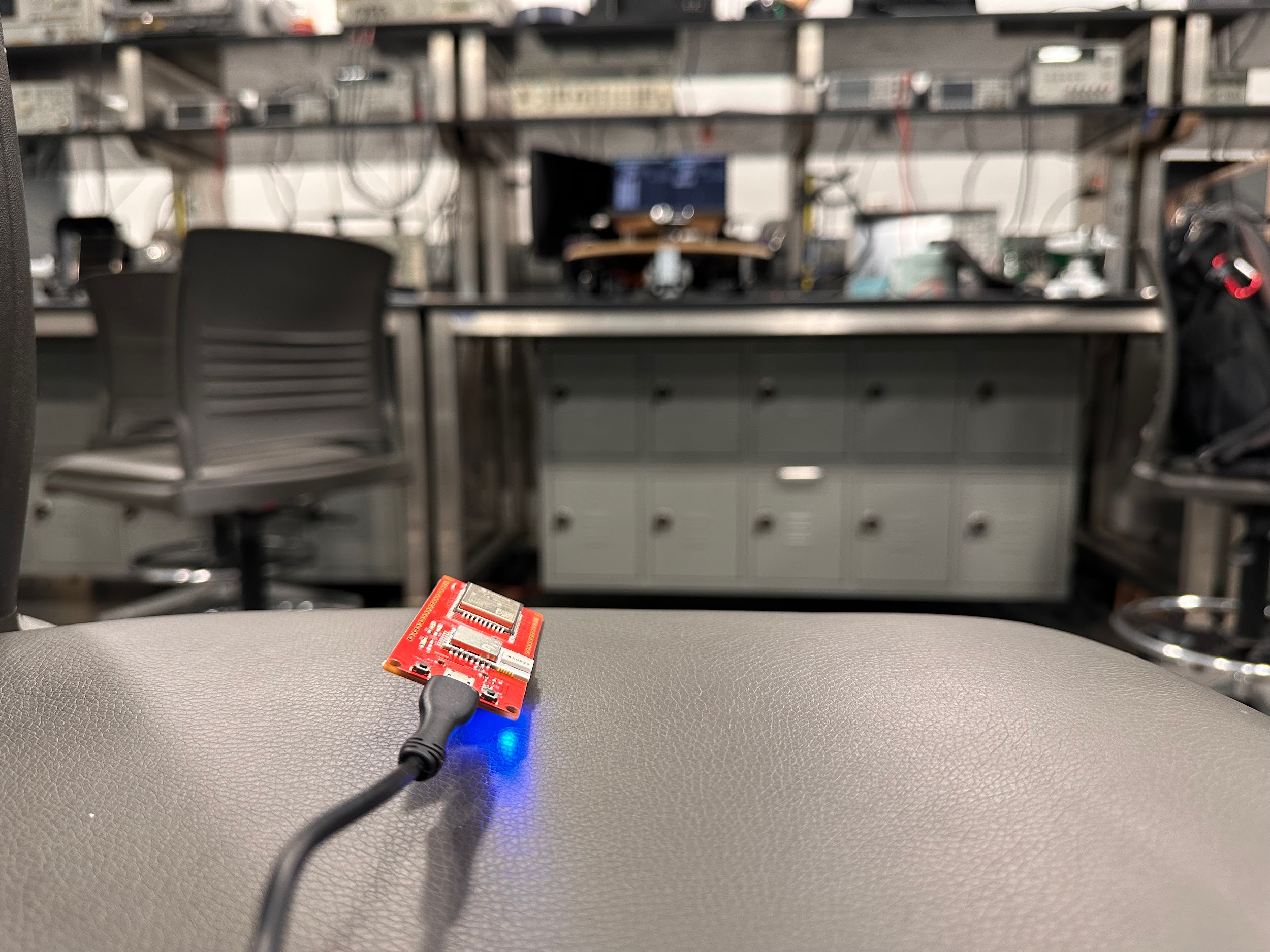 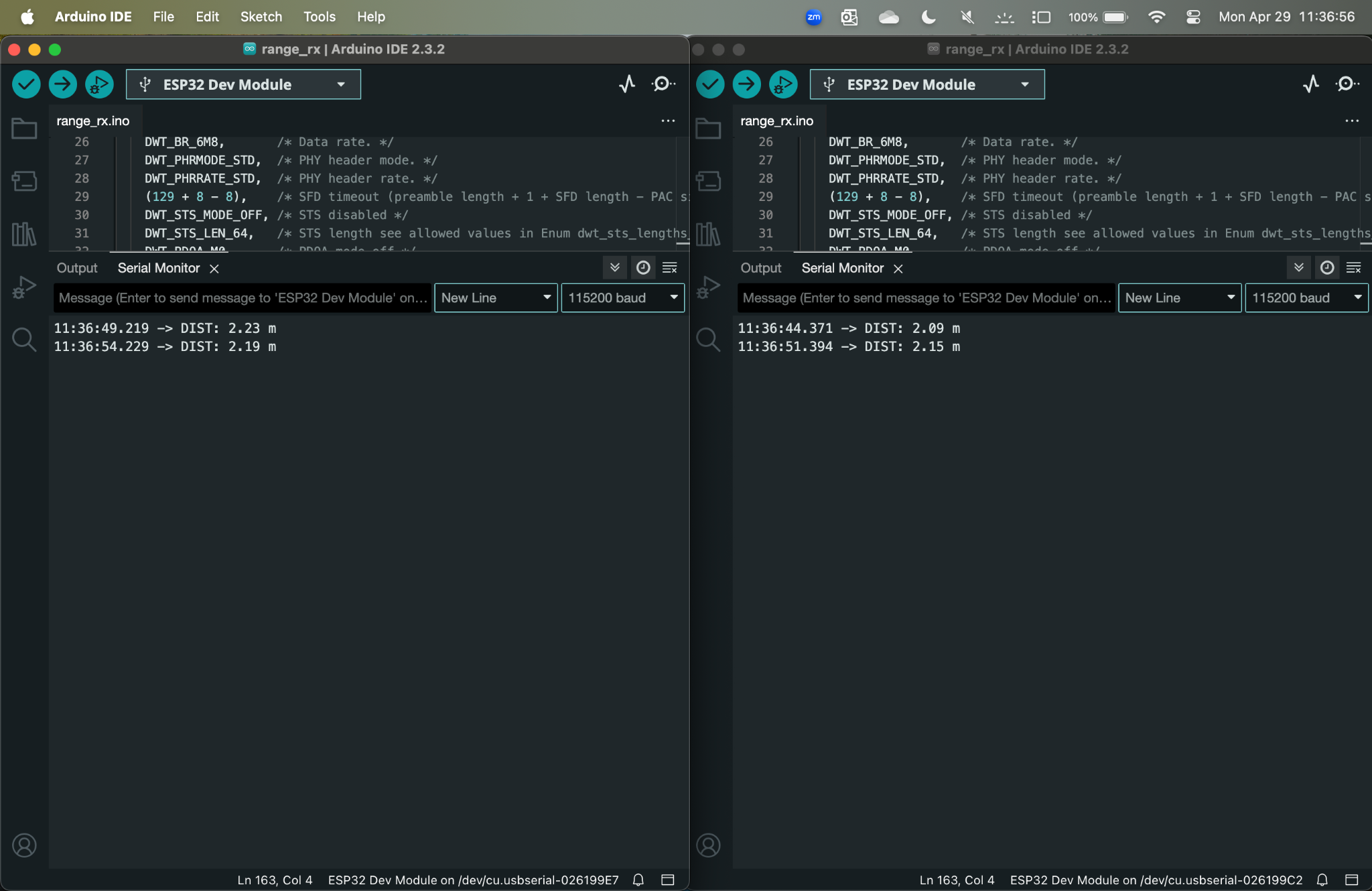 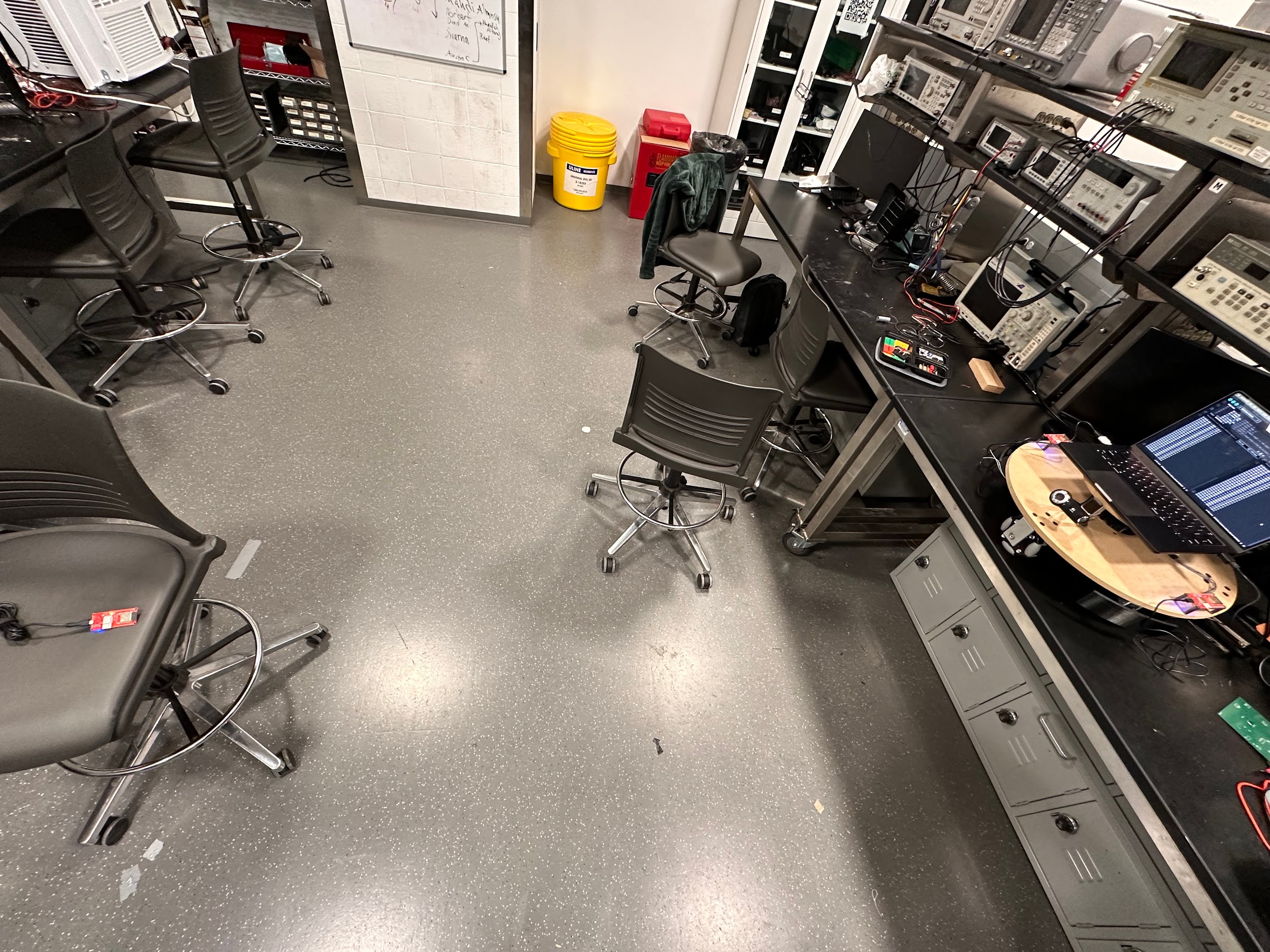 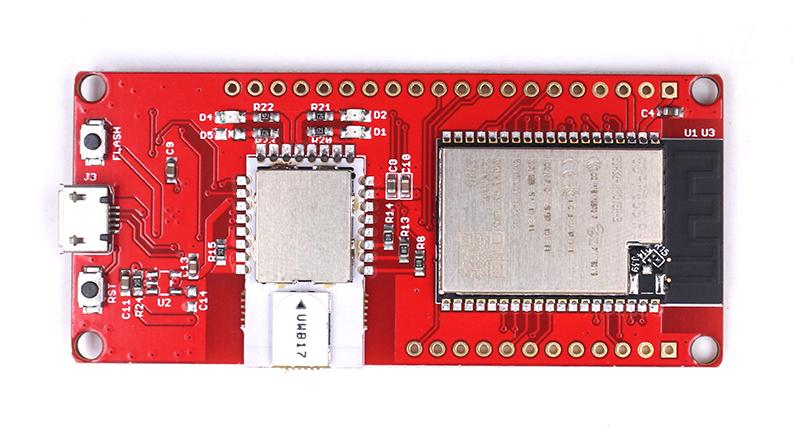 2.19m
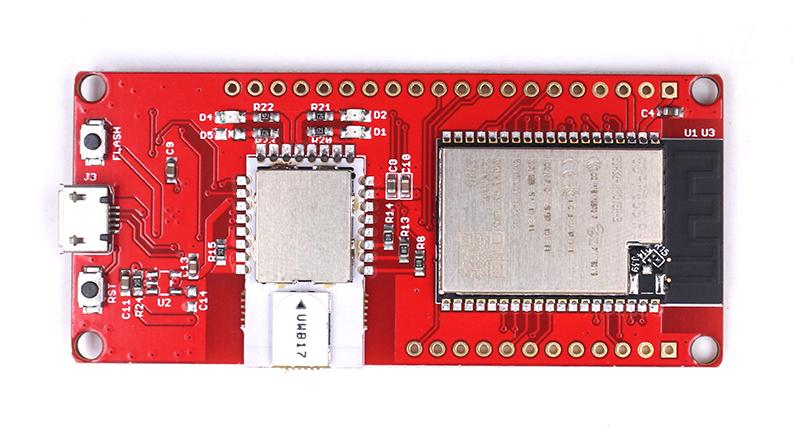 18”
2.15m
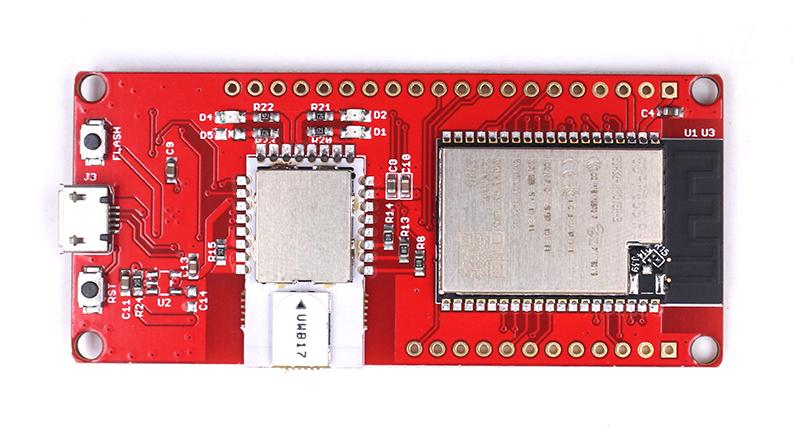 ELECTRICAL & COMPUTER ENGINEERING
GRAINGER ENGINEERING
[Speaker Notes: Rutvik]
Ultra Wideband Triangulation cont.
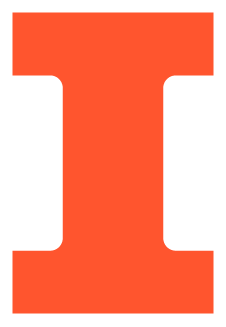 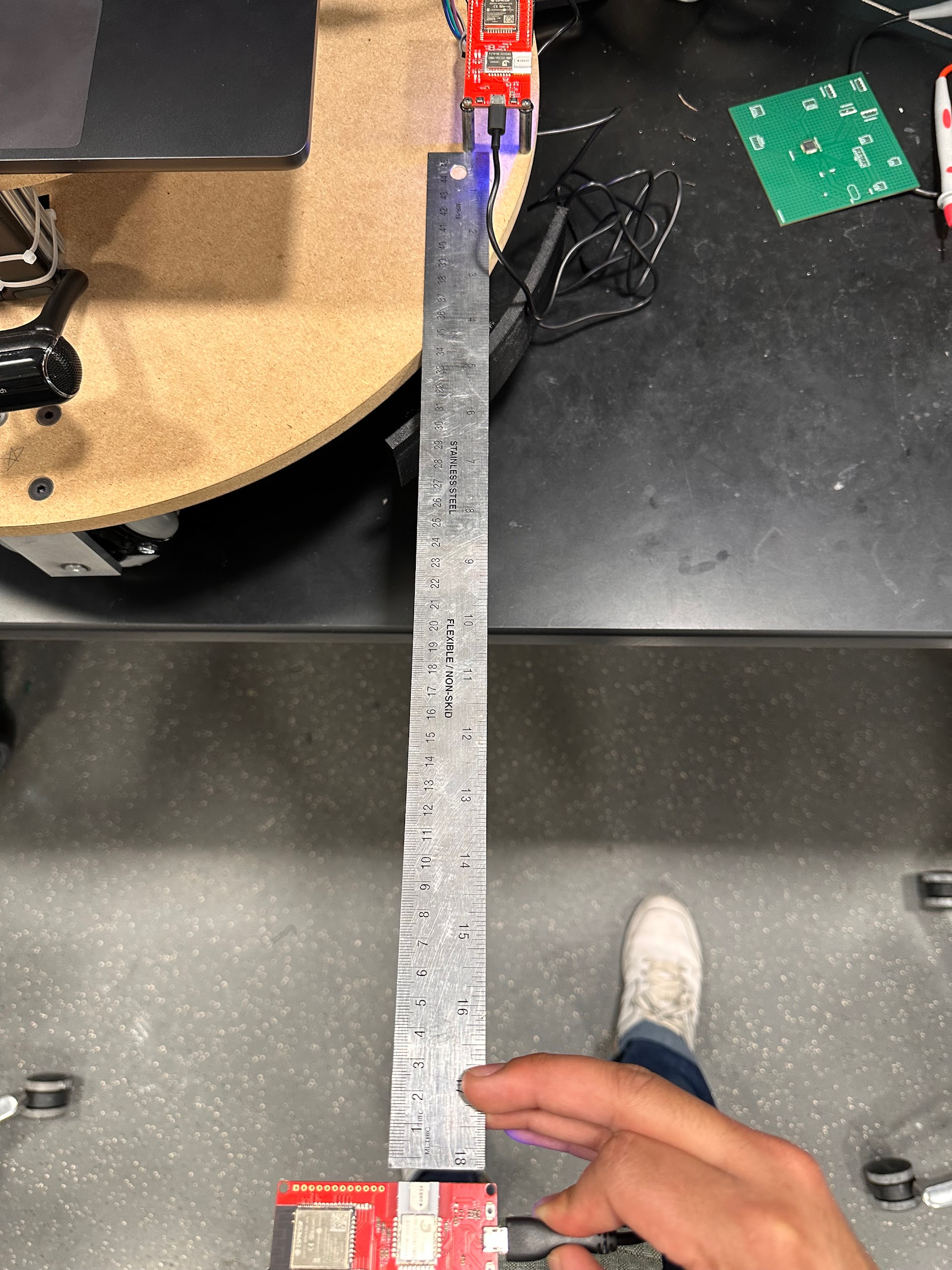 Utilizing 45” ruler to measure distance
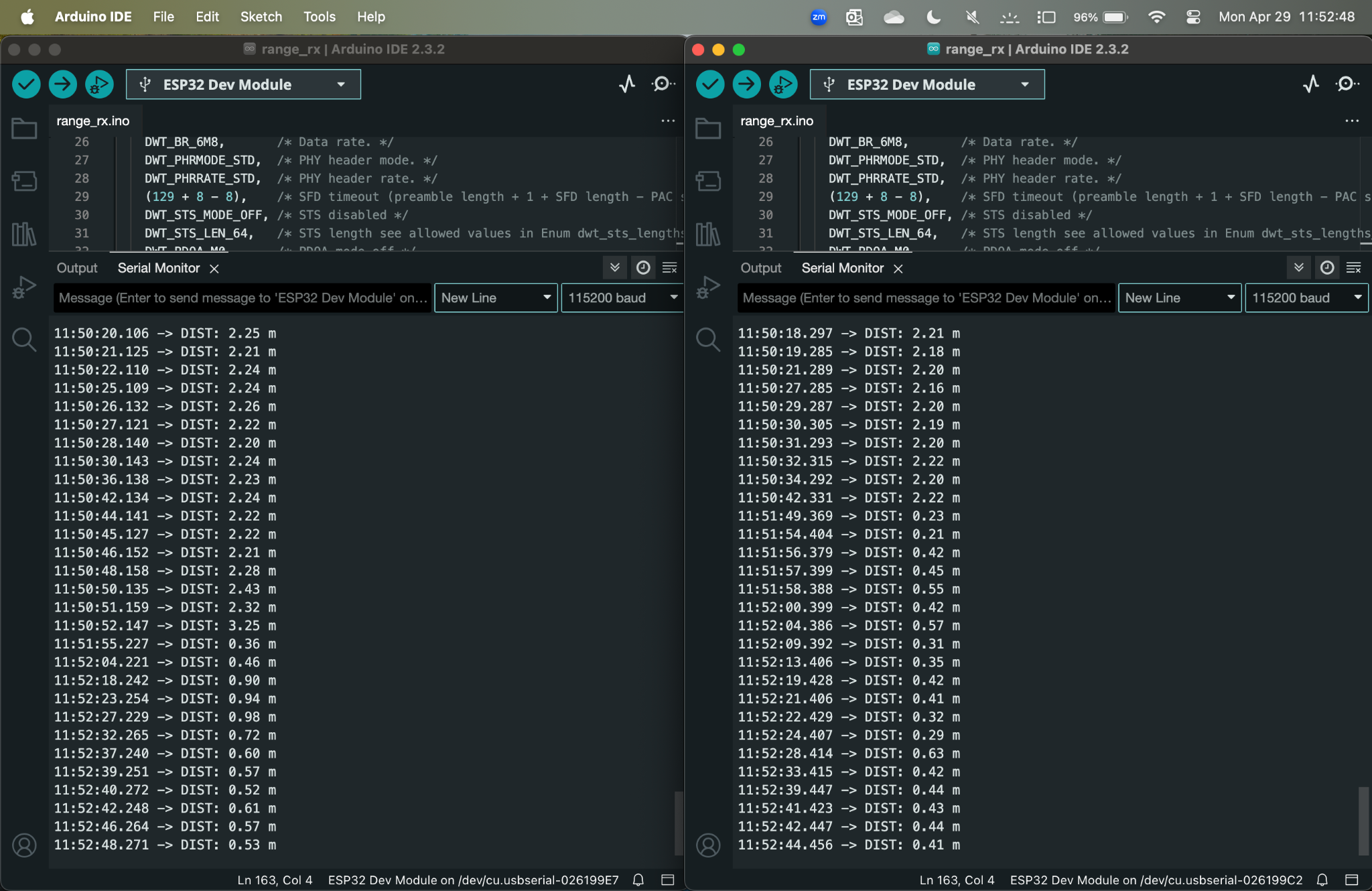 ELECTRICAL & COMPUTER ENGINEERING
GRAINGER ENGINEERING
[Speaker Notes: Rutvik]
Computer Vision - Degrees off center
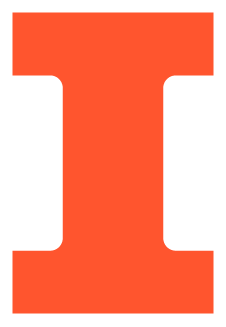 Requirement

Determine Δ𝜃 of the user respective to the center of the robot.
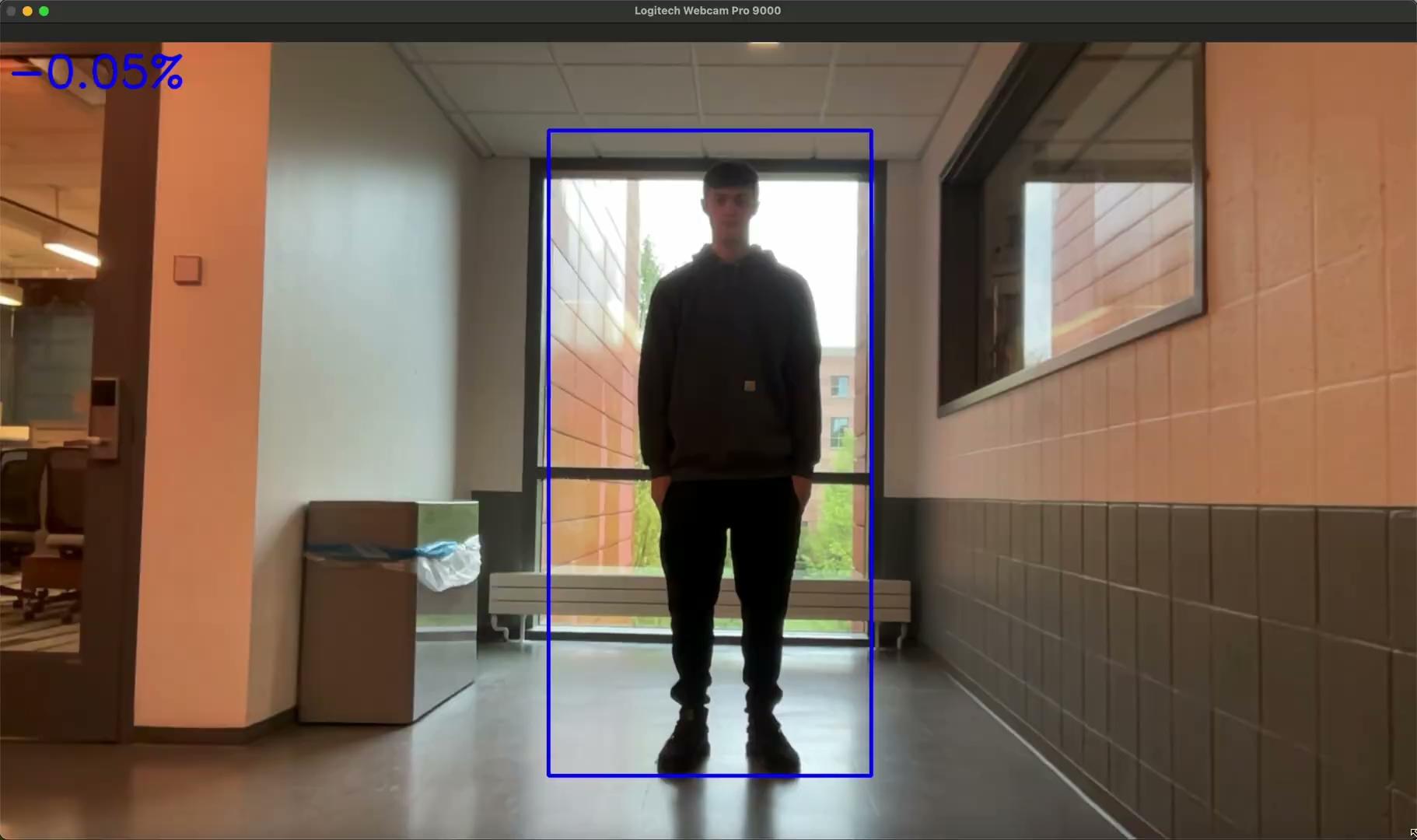 ELECTRICAL & COMPUTER ENGINEERING
GRAINGER ENGINEERING
[Speaker Notes: Nazar]
Control System
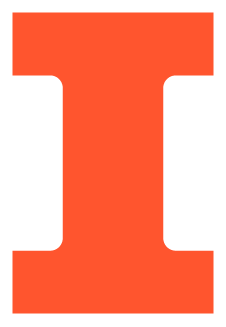 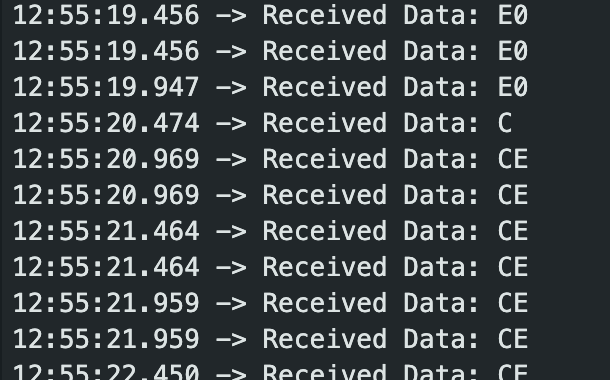 Requirement

Using direction and angle from UWB system, and angle from computer vision system we should be able to compute a direction vector for the robot to move.

Main Issue

SPI Bus skipping bits

0xCE = 11001110
0x67 = 01100111
0xE0 = 11100000
0xC = 1100
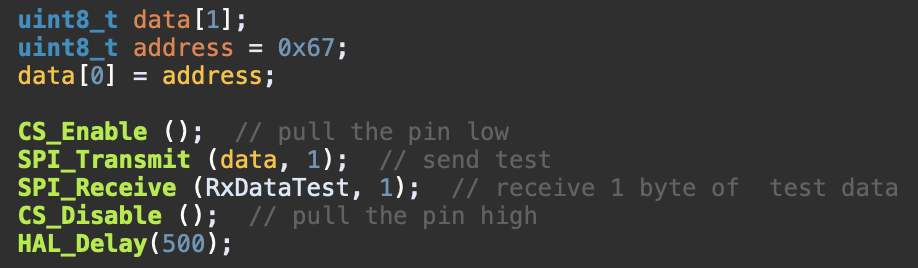 ELECTRICAL & COMPUTER ENGINEERING
GRAINGER ENGINEERING
[Speaker Notes: Rutvik]
Power System
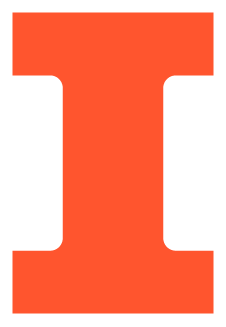 Requirement

Must be able to regulate battery voltage to power components throughout the whole discharge cycle

Main Issue

Old and small battery, cannot supply enough current for extended drivetrain use.





Actual Power Draw = ~0.112 kW
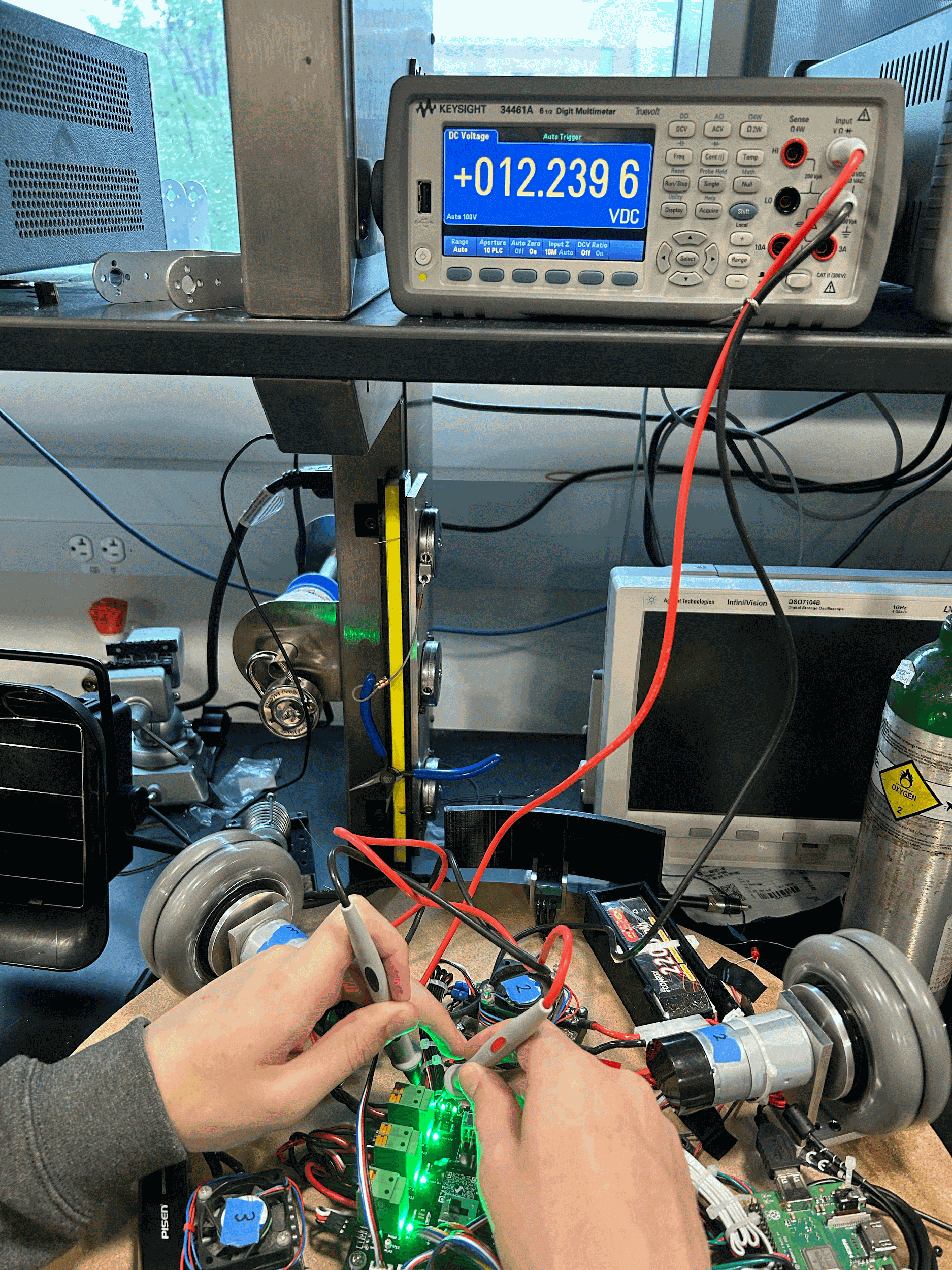 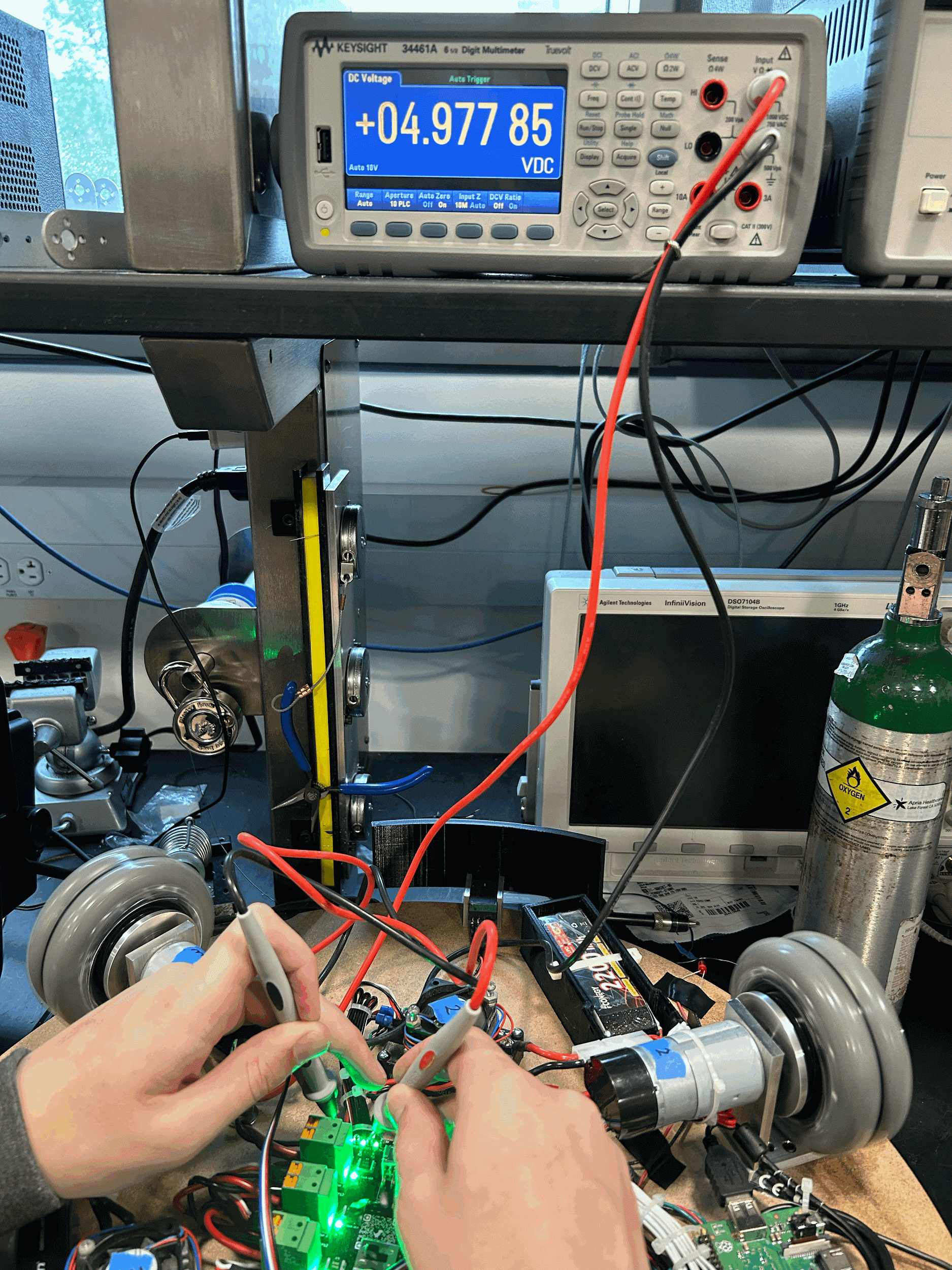 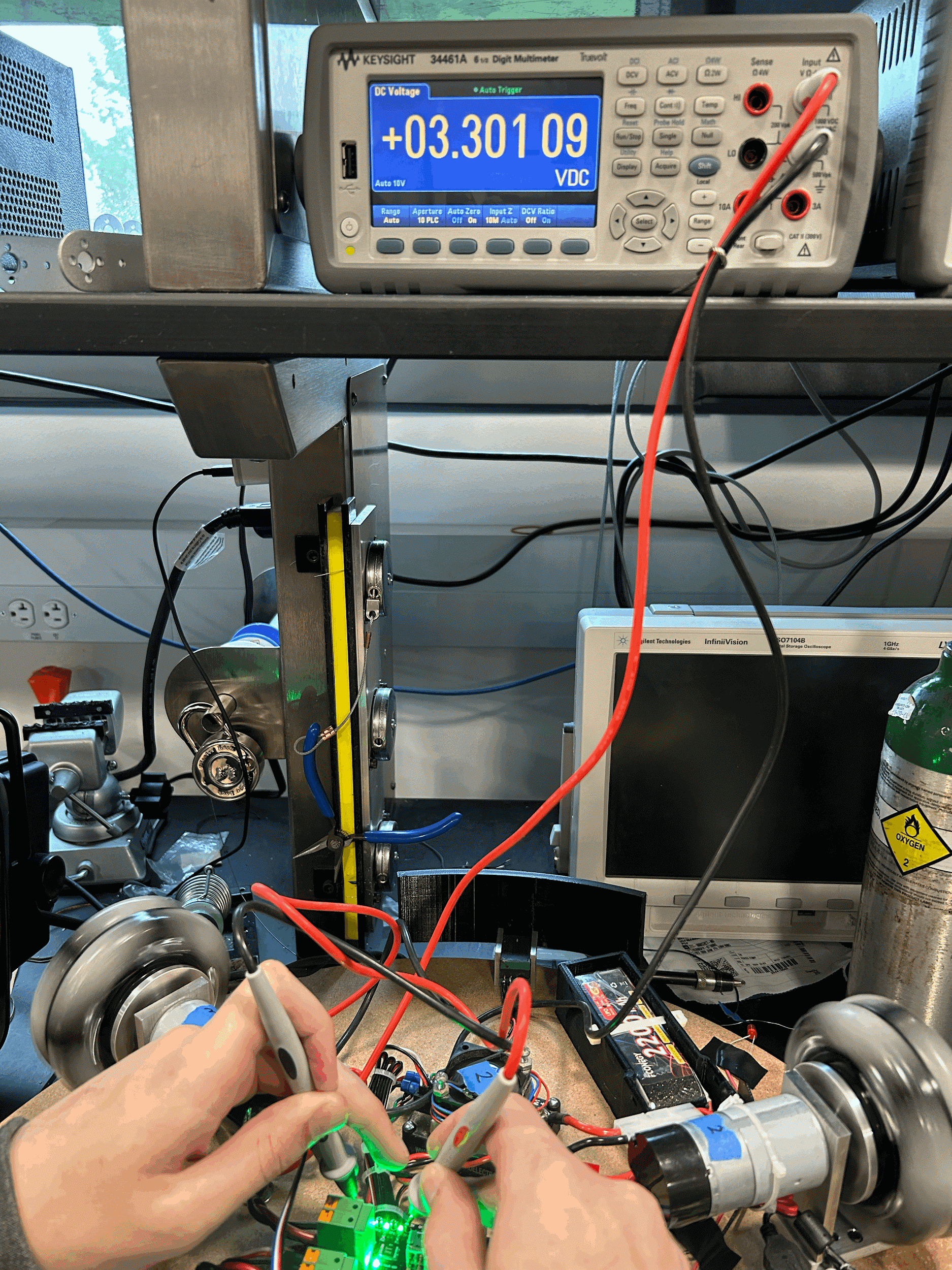 ELECTRICAL & COMPUTER ENGINEERING
GRAINGER ENGINEERING
[Speaker Notes: Aidan]
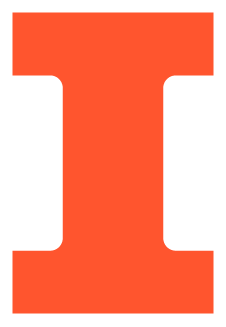 Conclusions / Further Work

Redesign PCB - round PCB to allow for simpler wiring & debugging.
Allocate more time to debug SPI bus timing issues.
Choose more powerful Raspberry Pi.
Higher mAh battery - allows for the robot to operate for a longer duration of time and supply more current to the motors.
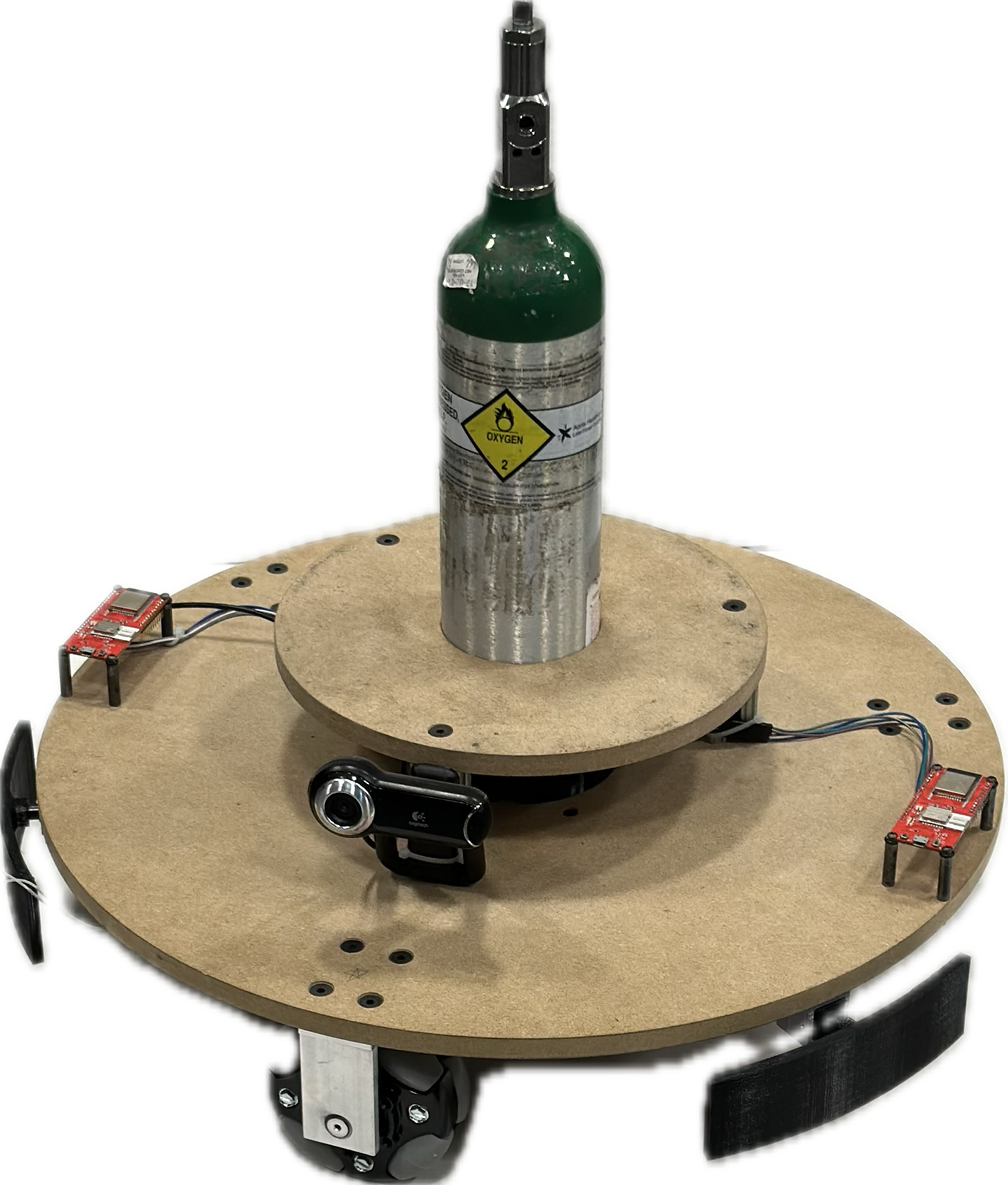 ELECTRICAL & COMPUTER ENGINEERING
GRAINGER ENGINEERING
[Speaker Notes: Nazar]
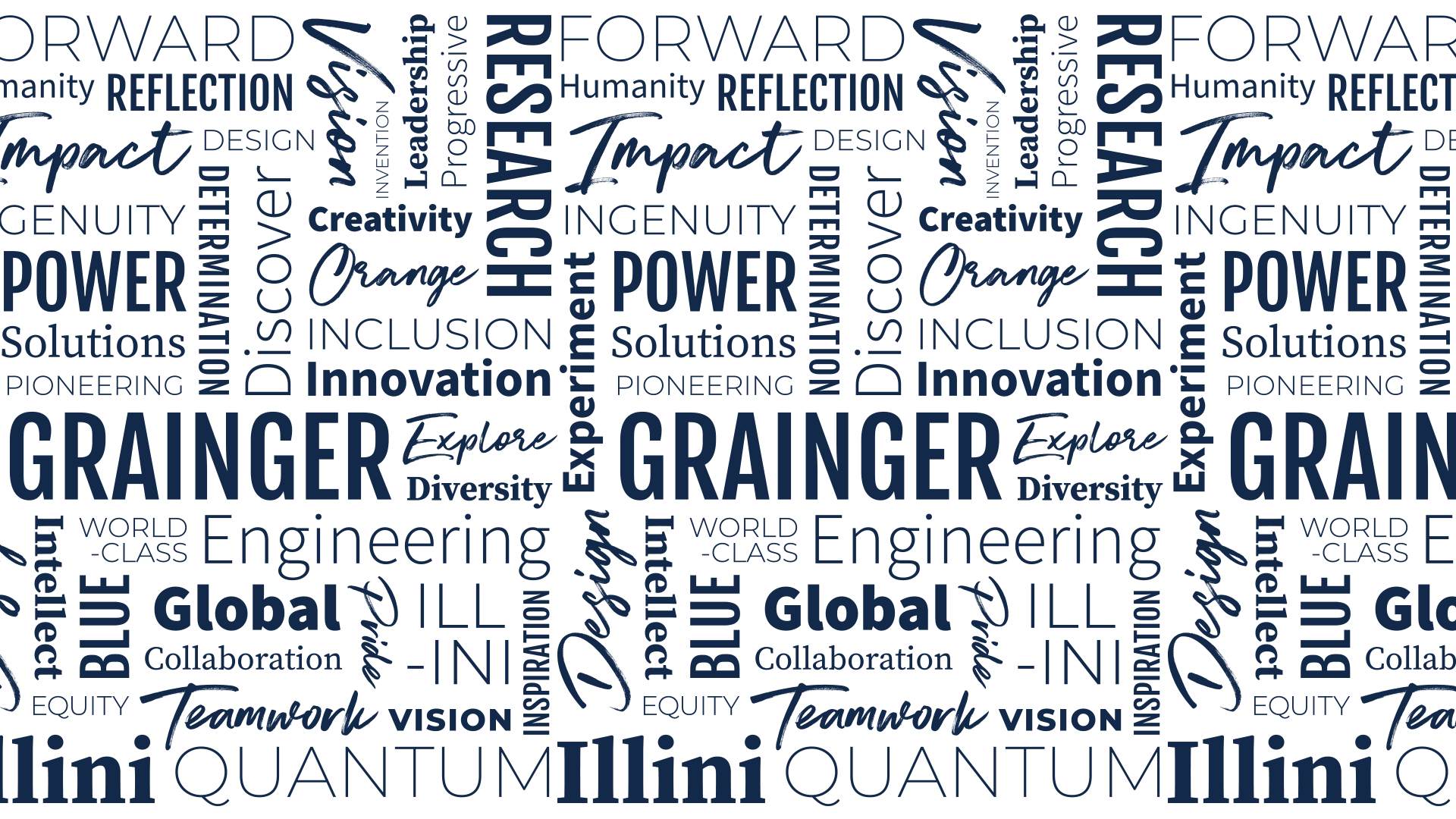 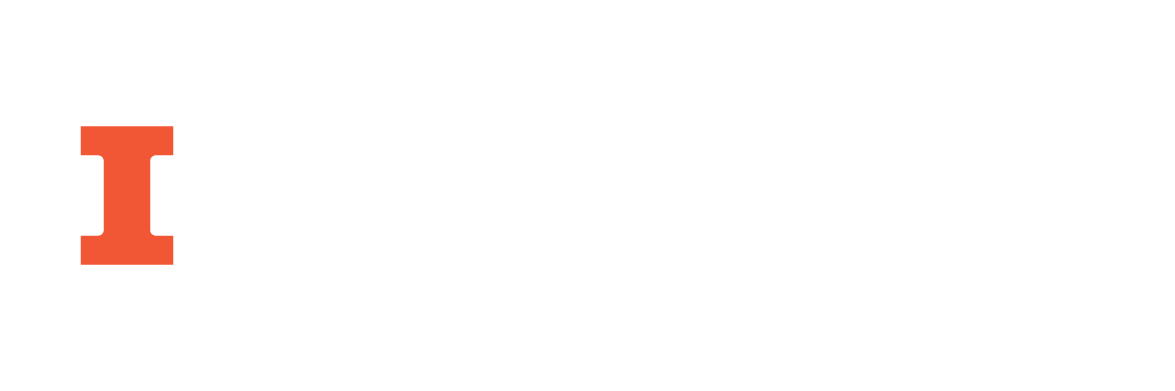 Omni Wheel Drivetrain Vector Calculation
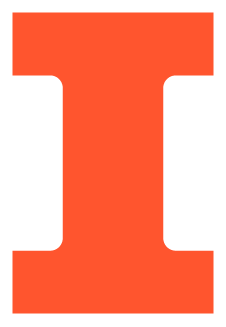 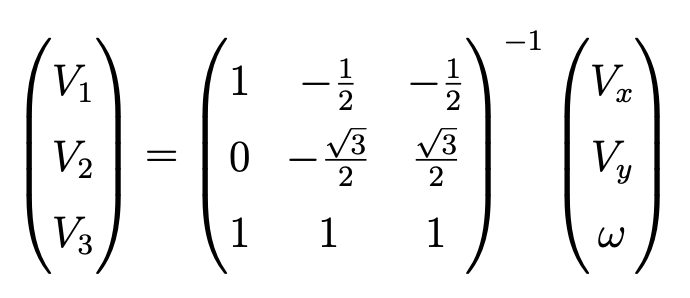 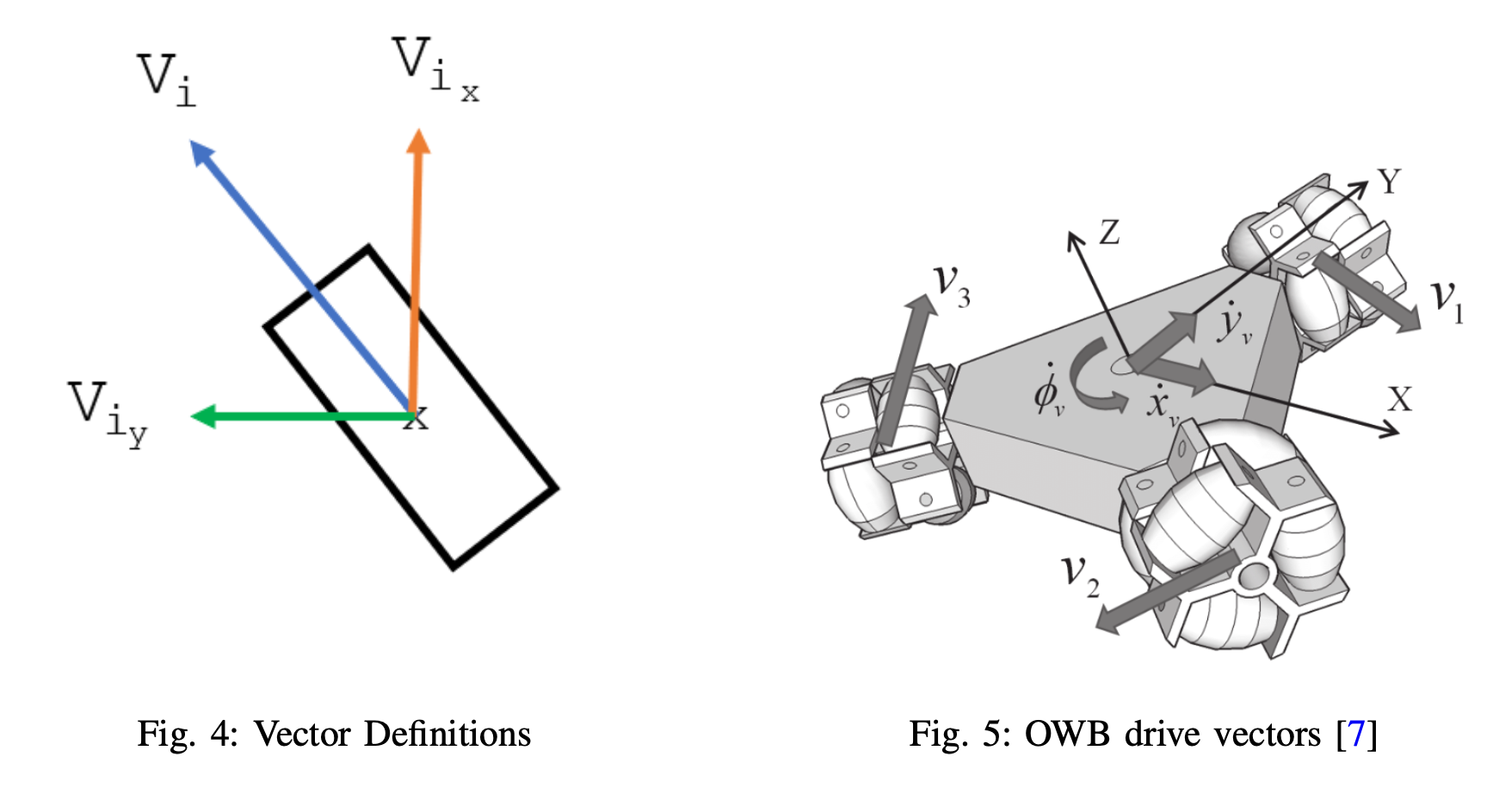 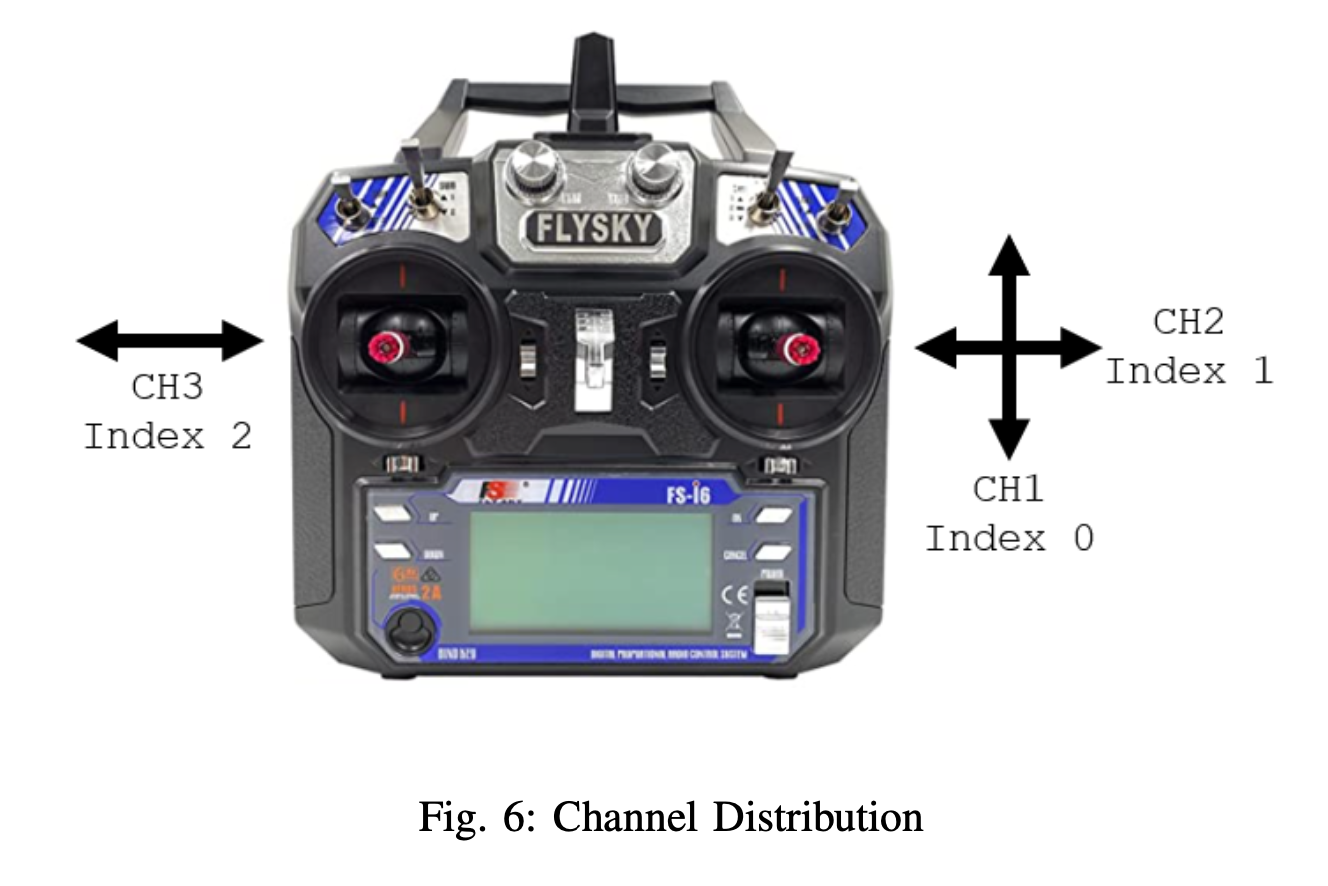 ELECTRICAL & COMPUTER ENGINEERING
GRAINGER ENGINEERING
Further Mechanical Design Details
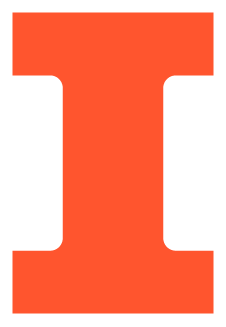 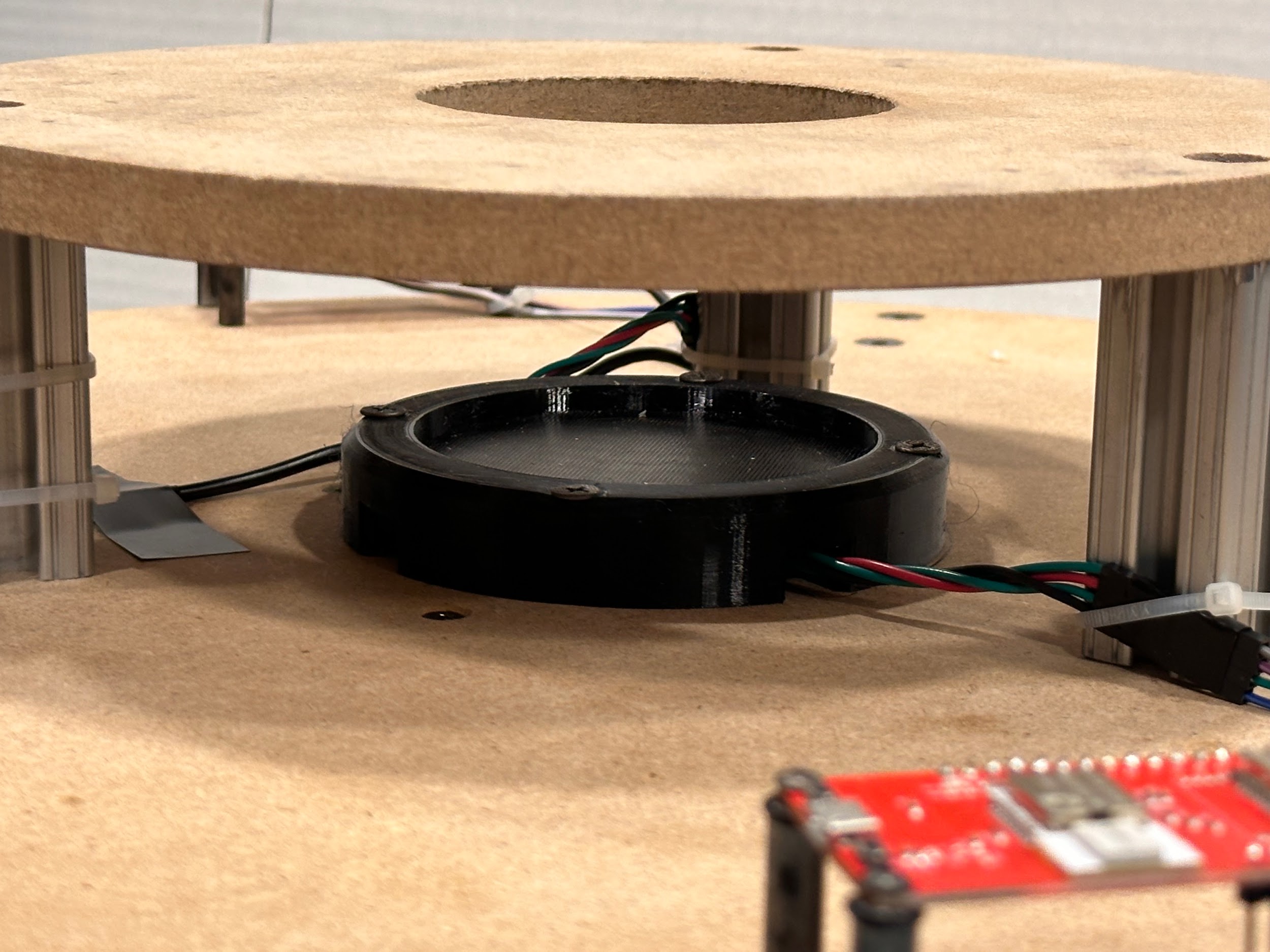 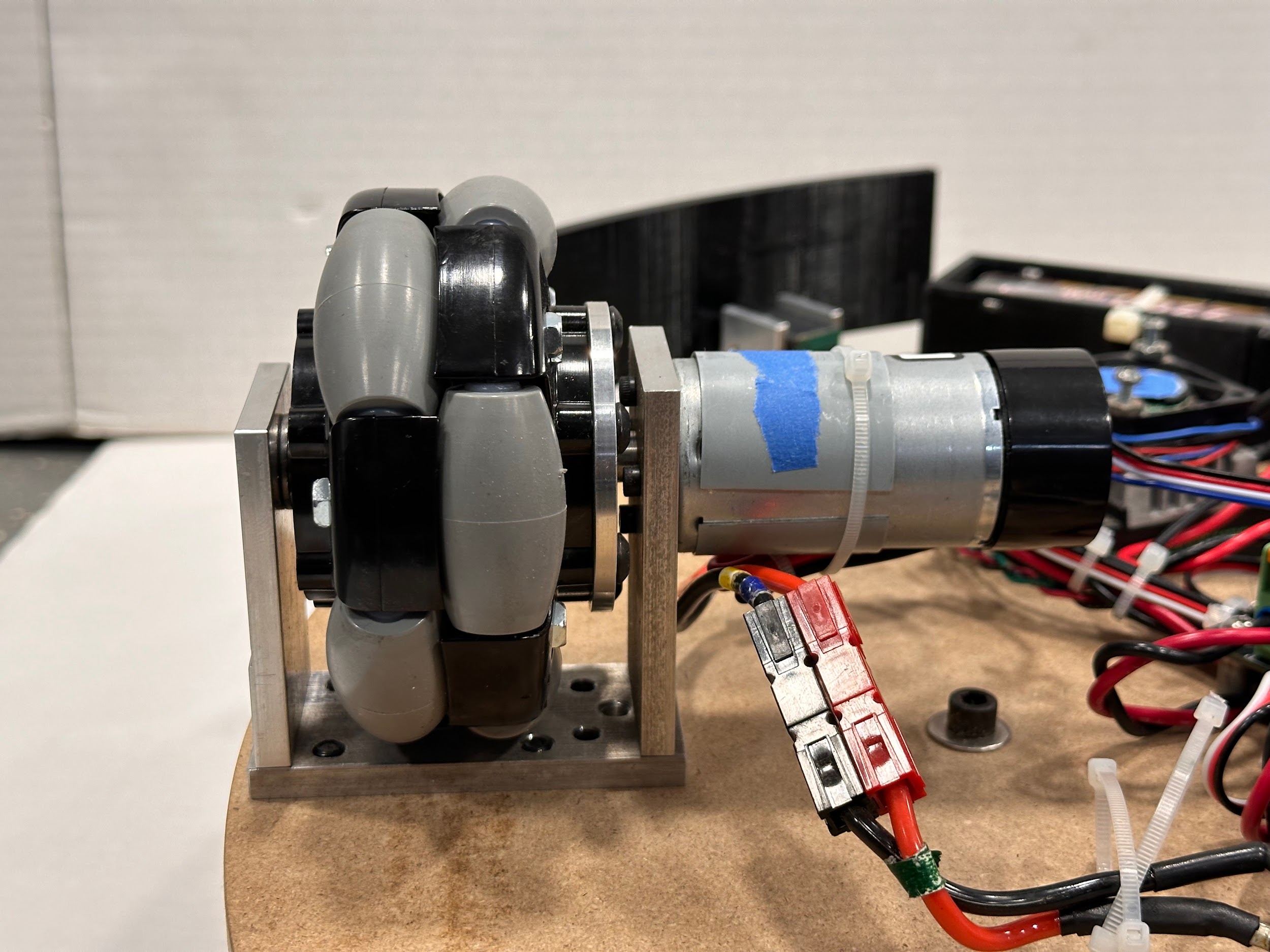 ELECTRICAL & COMPUTER ENGINEERING
GRAINGER ENGINEERING
Blown PCB Traces
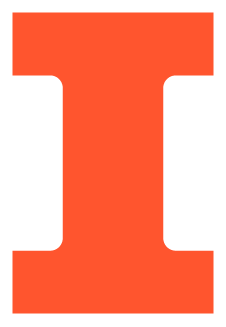 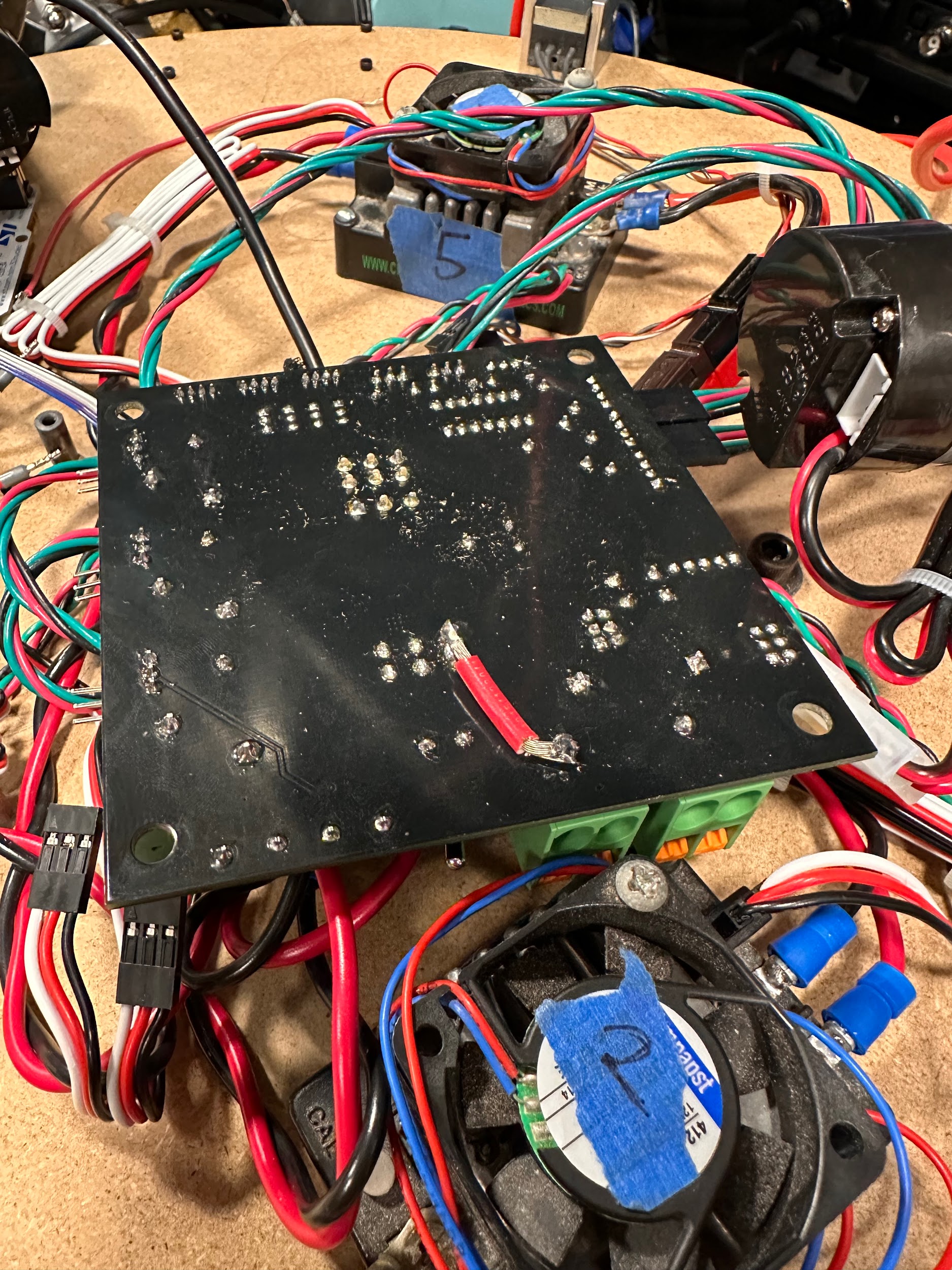 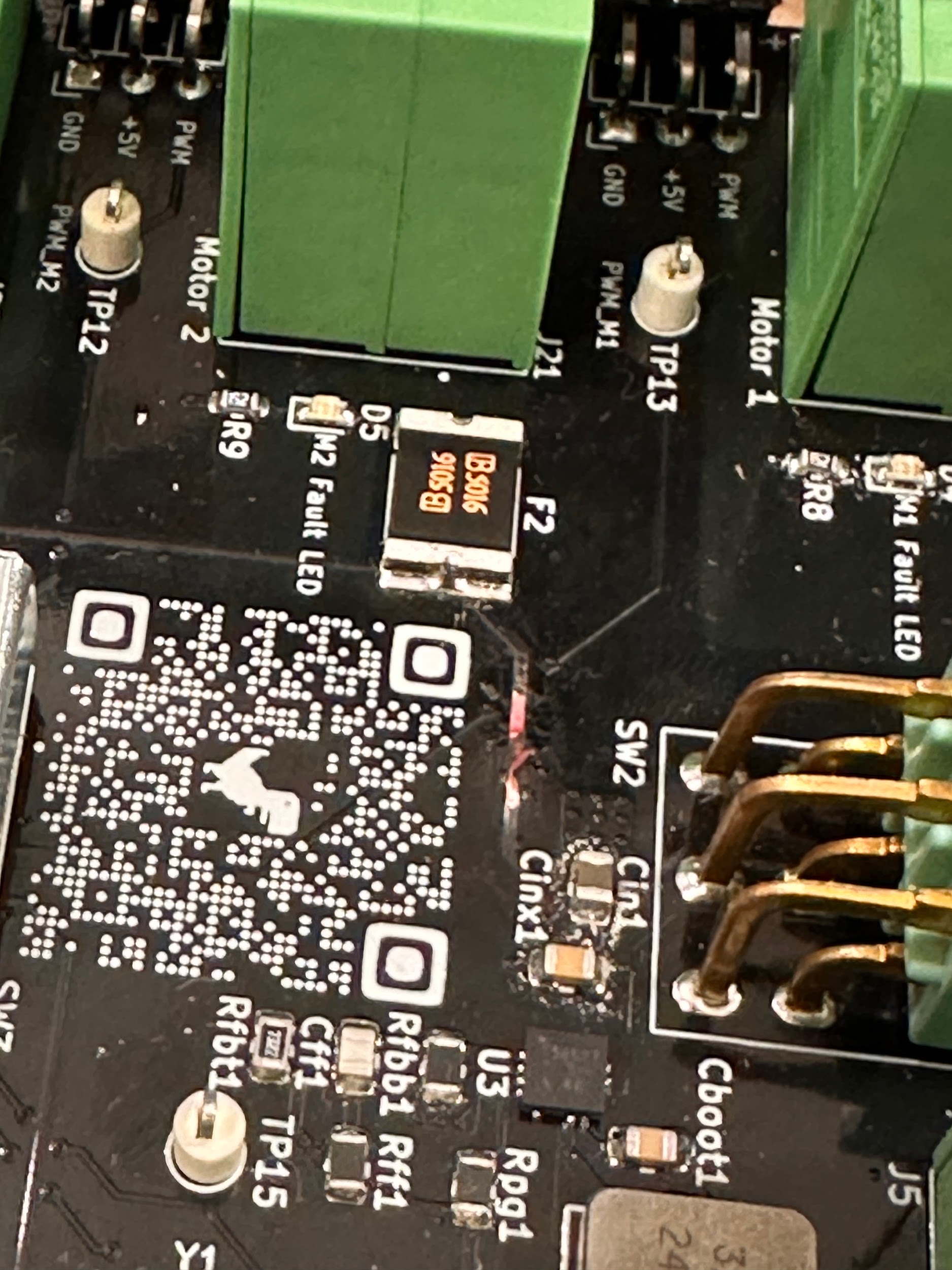 ELECTRICAL & COMPUTER ENGINEERING
GRAINGER ENGINEERING
Original wheel and motor choice
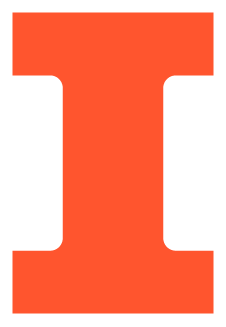 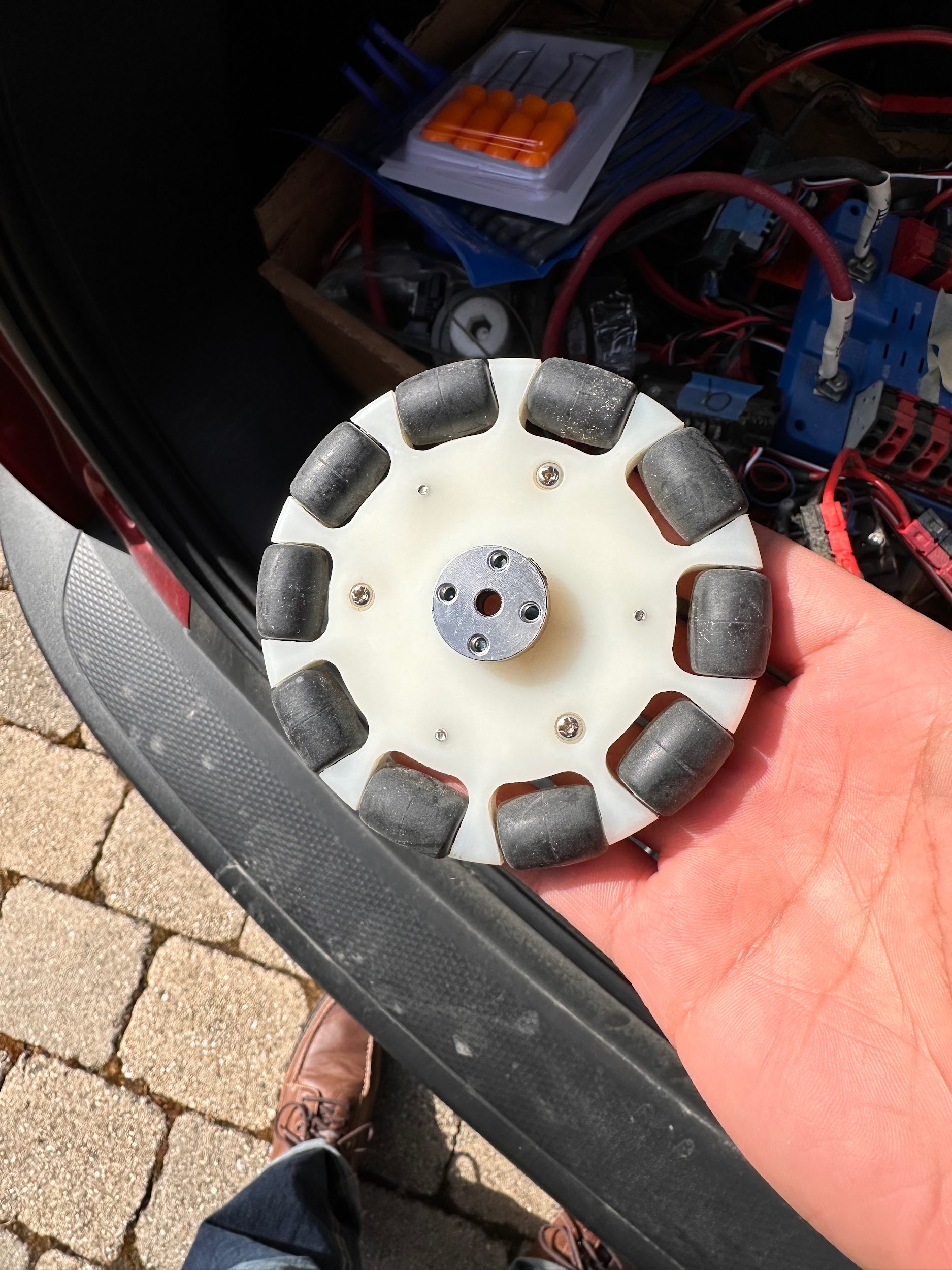 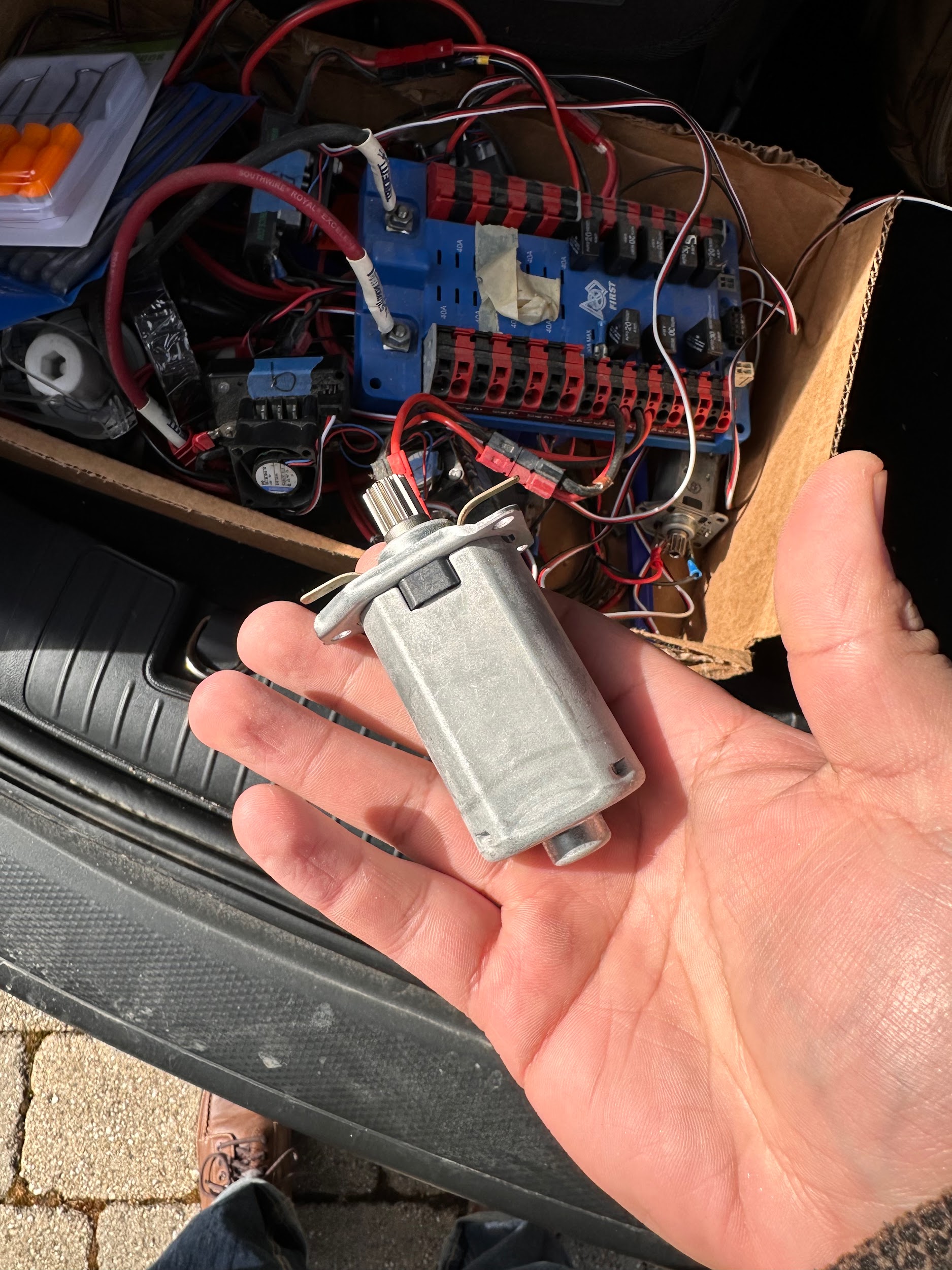 ELECTRICAL & COMPUTER ENGINEERING
GRAINGER ENGINEERING